Изменения в природе » события в школе
1. Находим взаимосвязи везде.
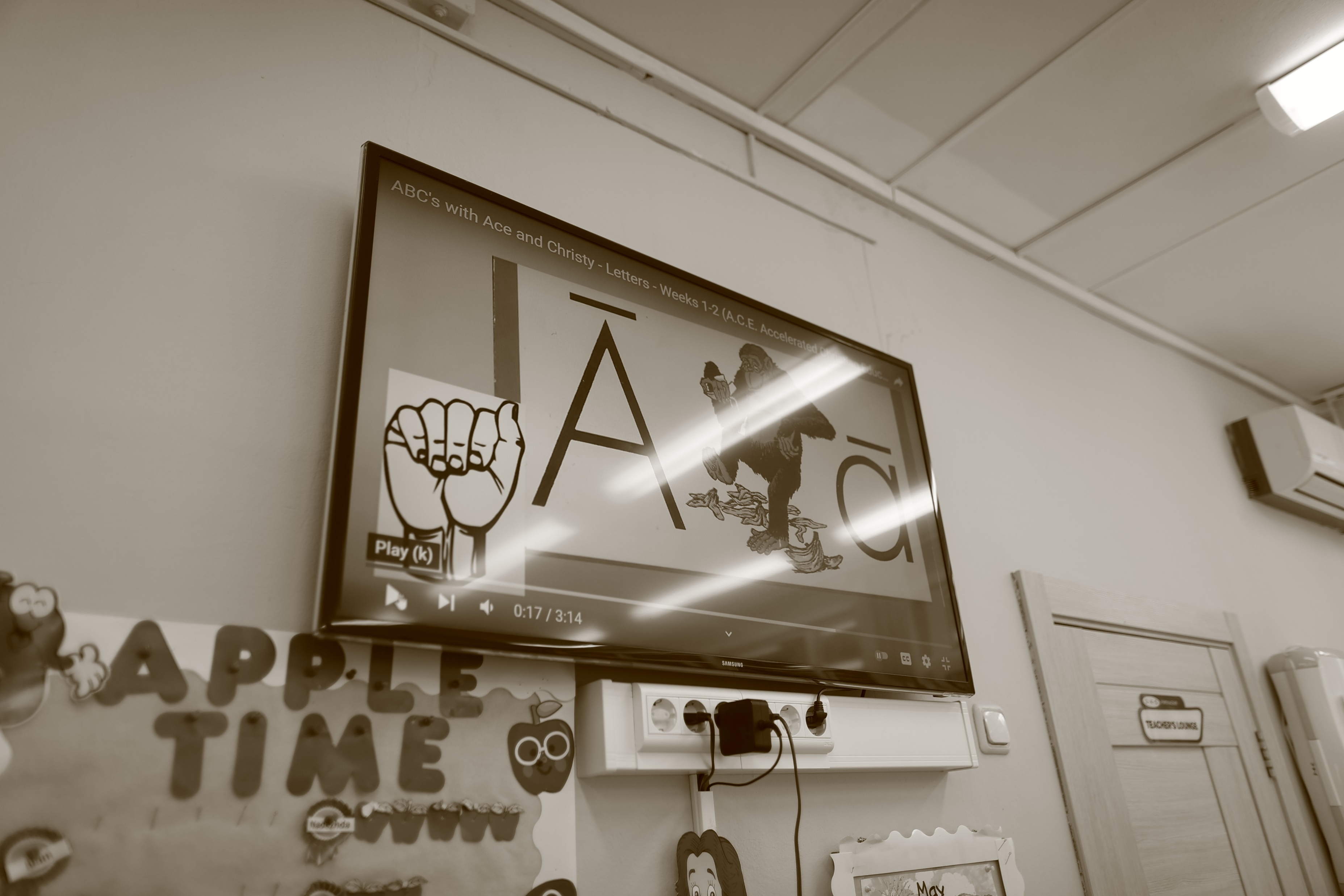 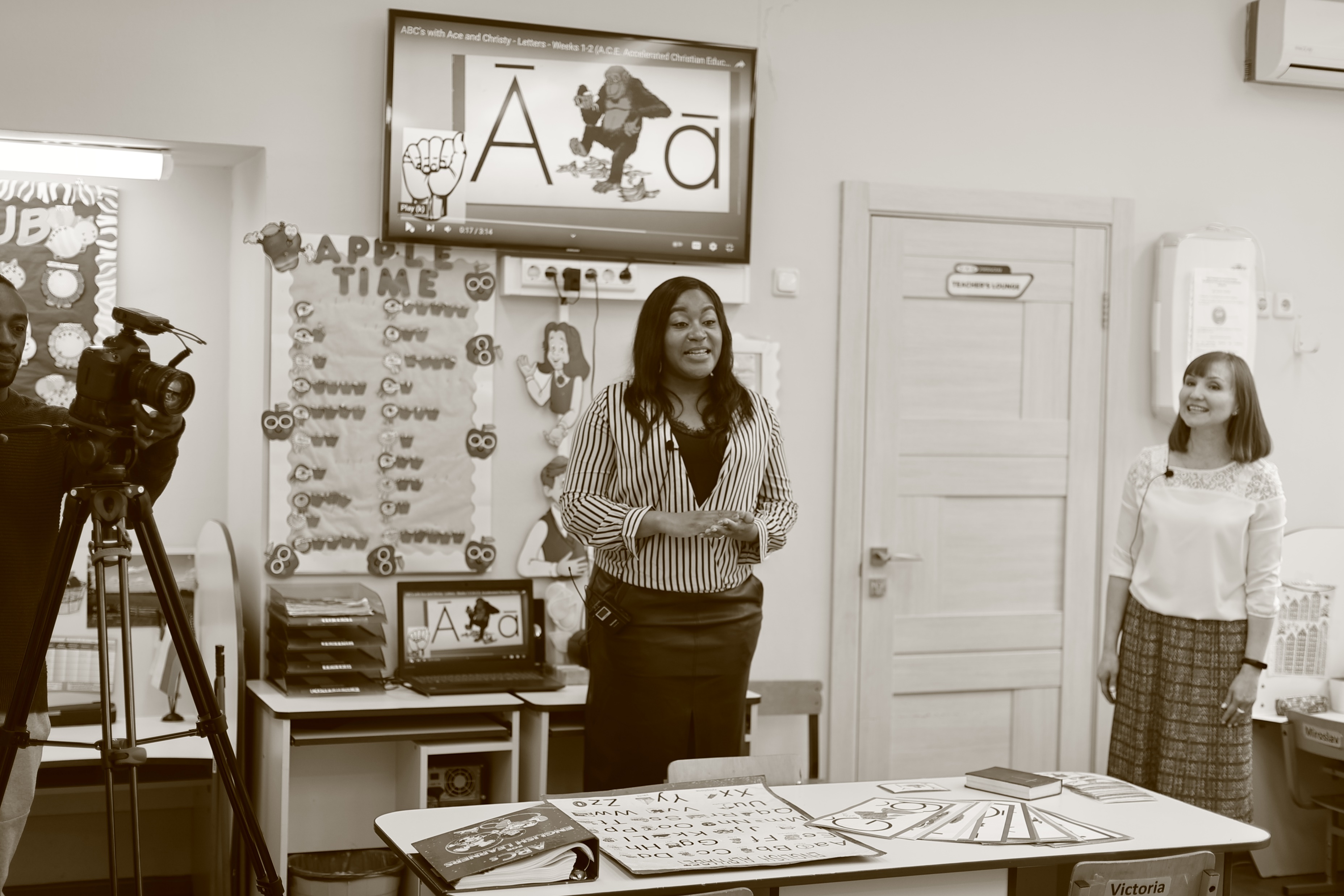 2. Учитываем возраст учащихся, используем сторителинг, игры.
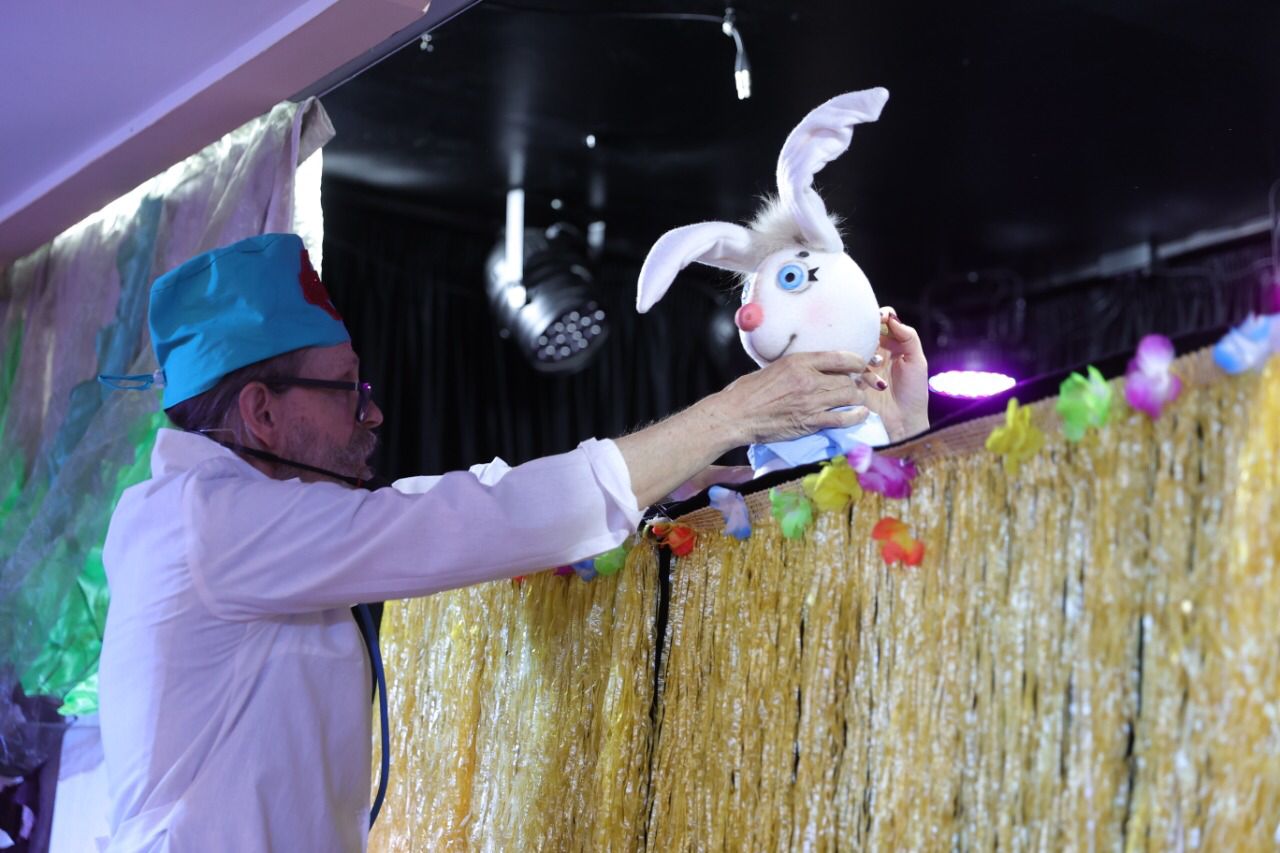 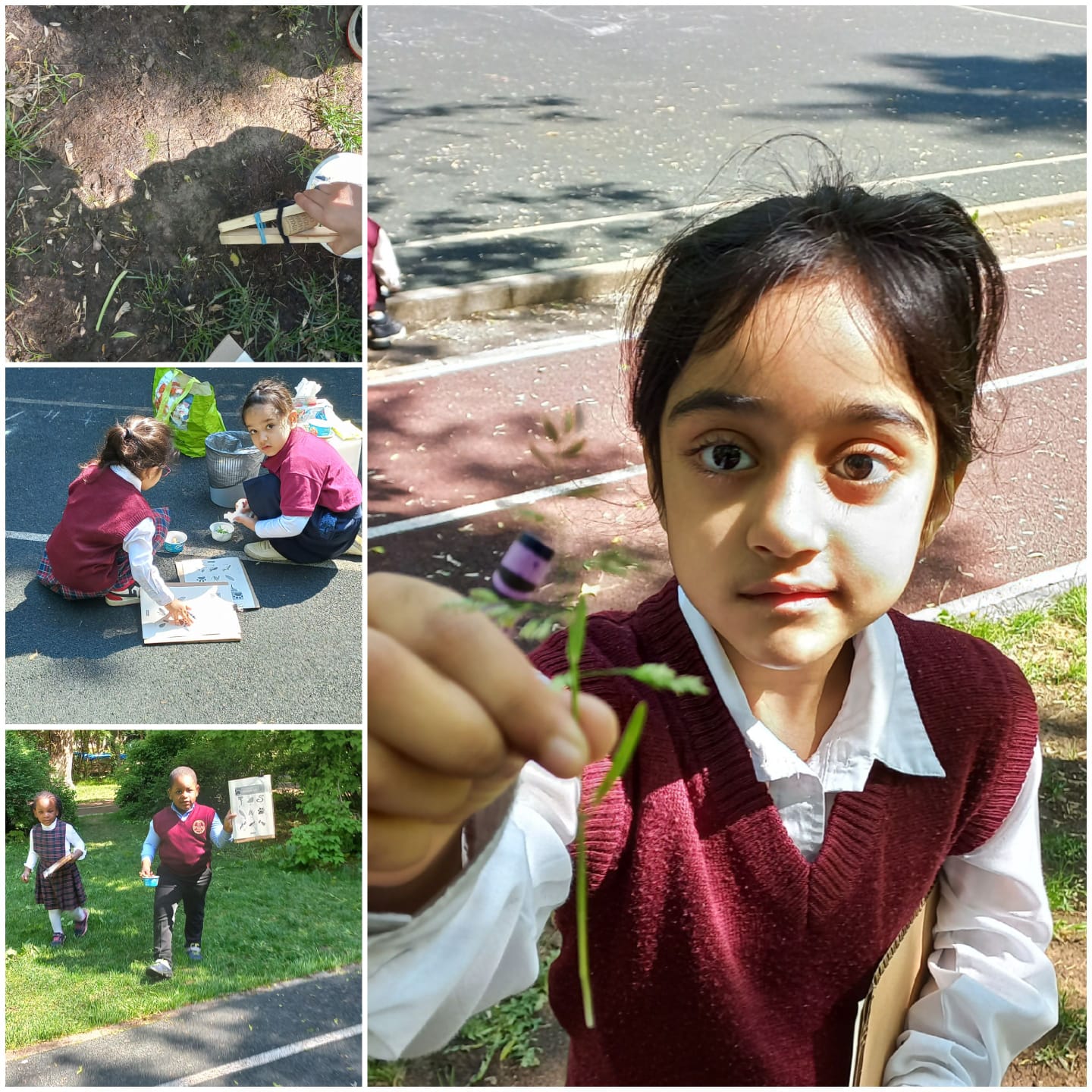 3. Показываем фокусы, удивляем.
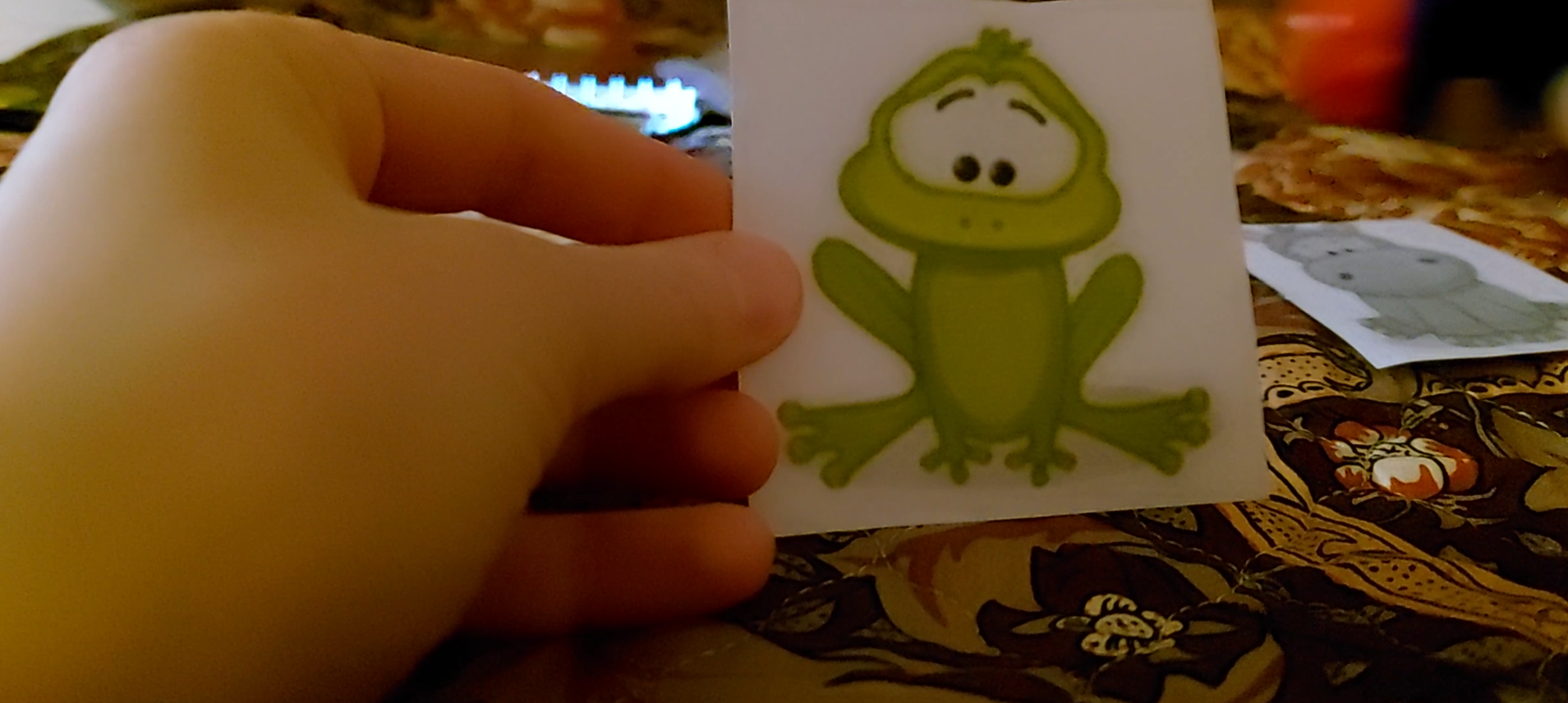 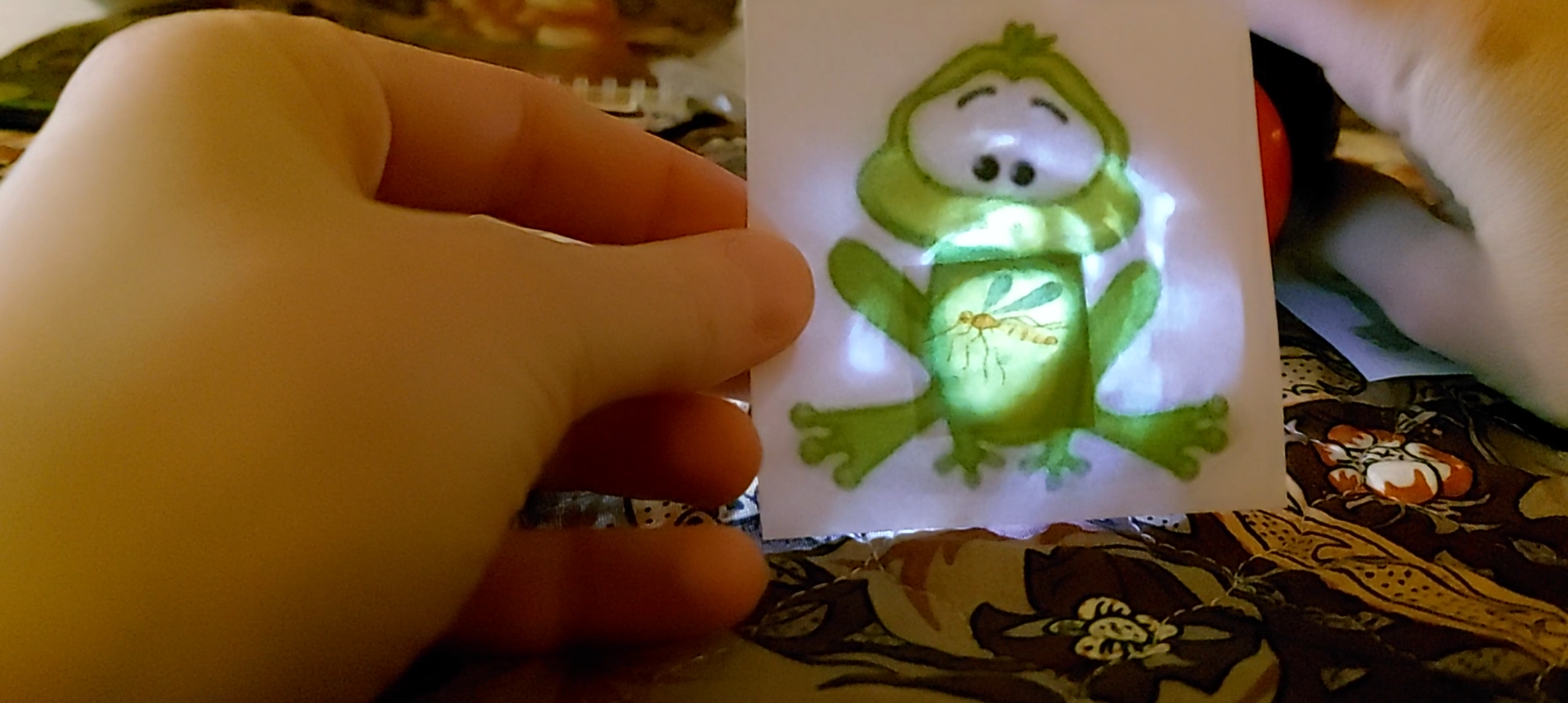 4. Затрагиваем все формы познания. Даем возможность получать свои собственные результаты.
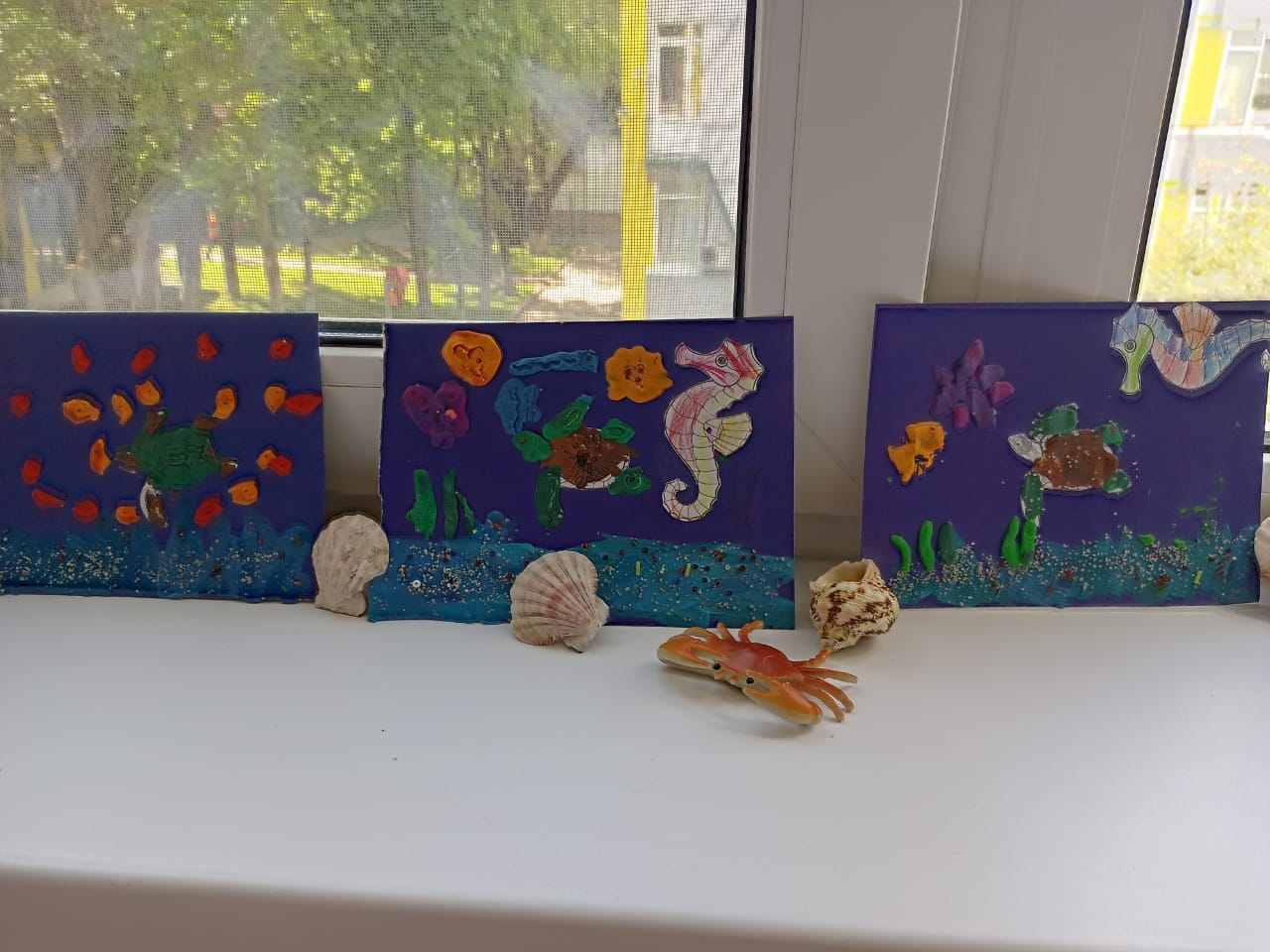 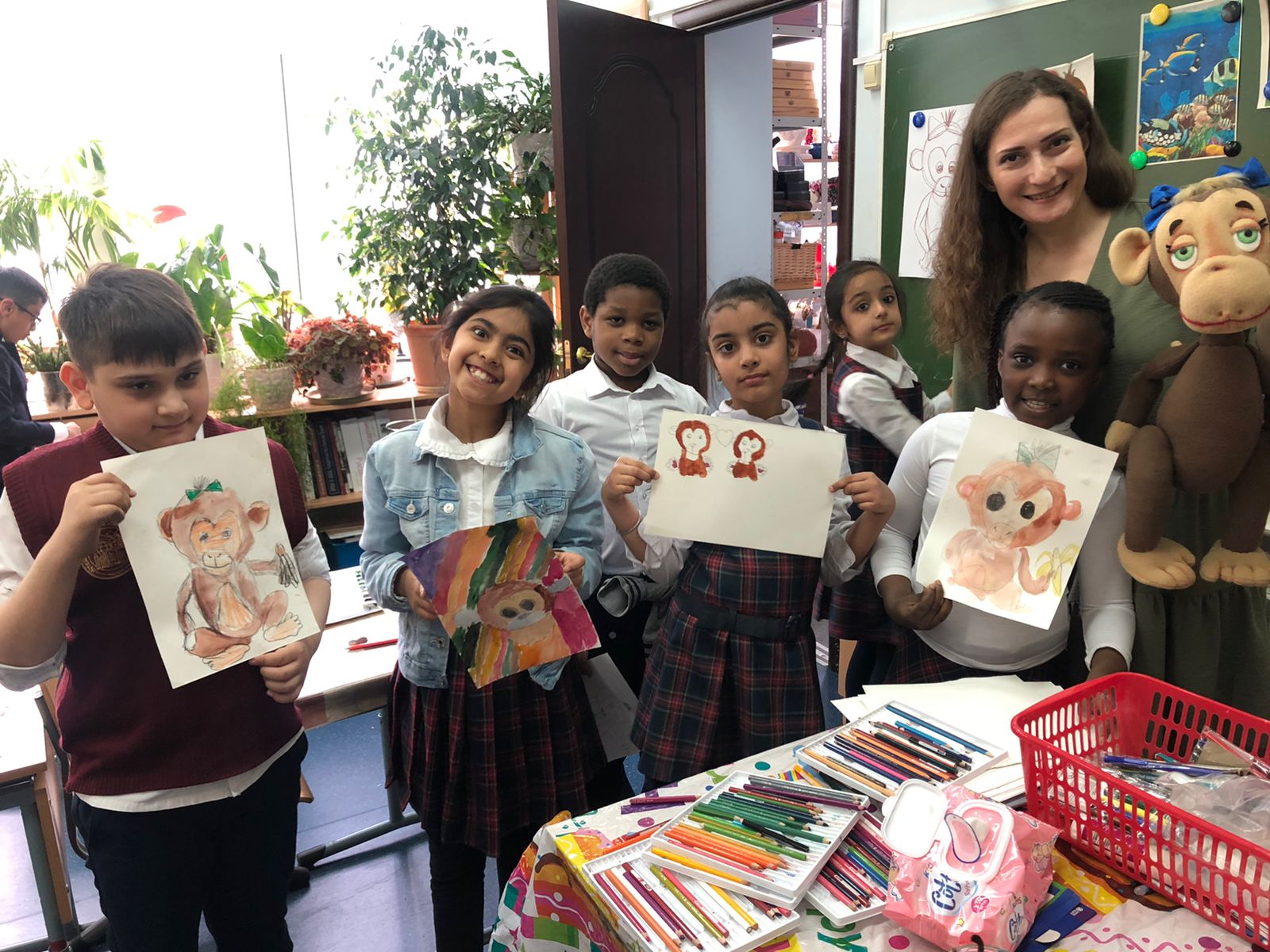 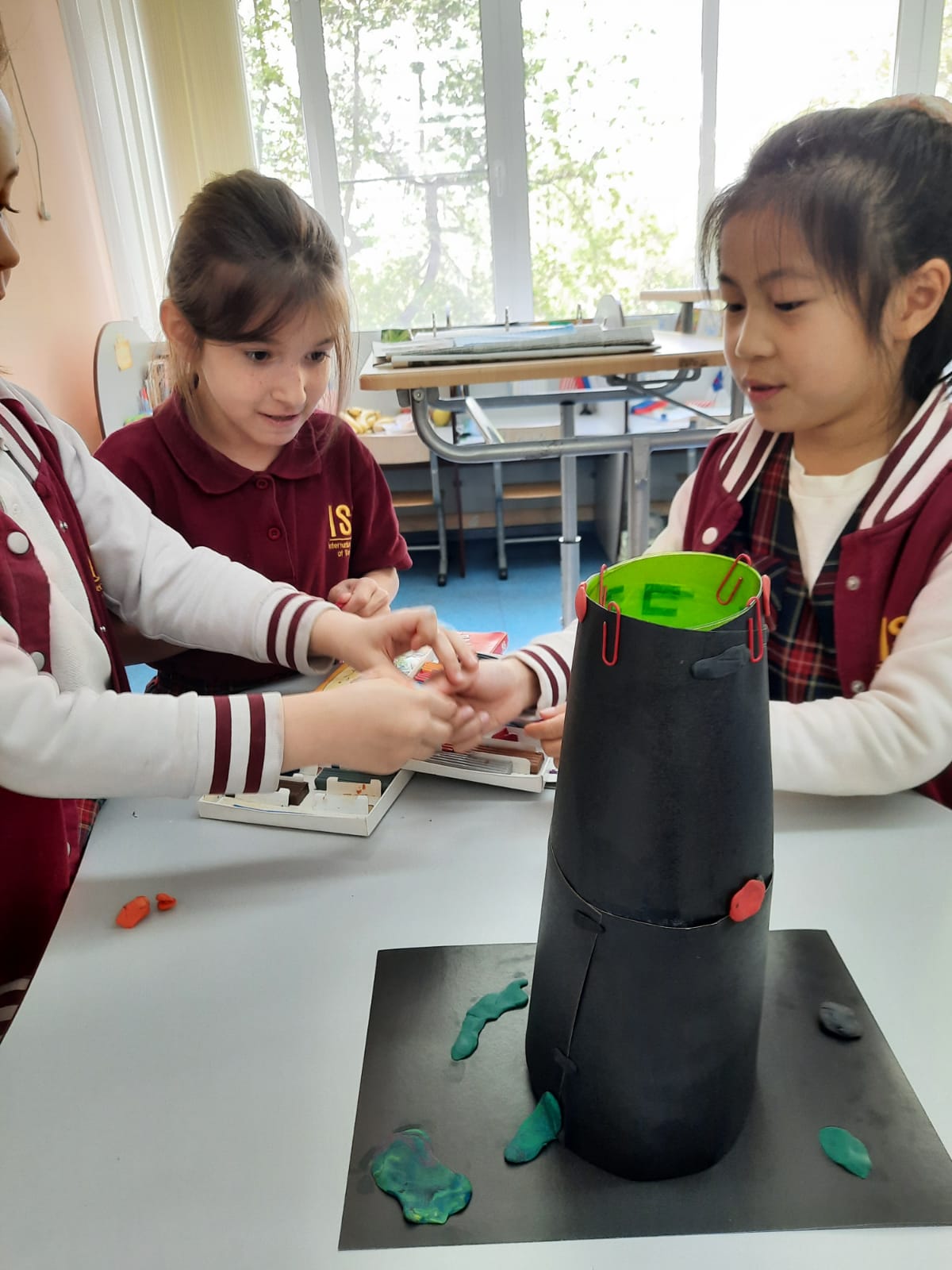 5. Участие в личных конкурсах. Помощь тьюторов.
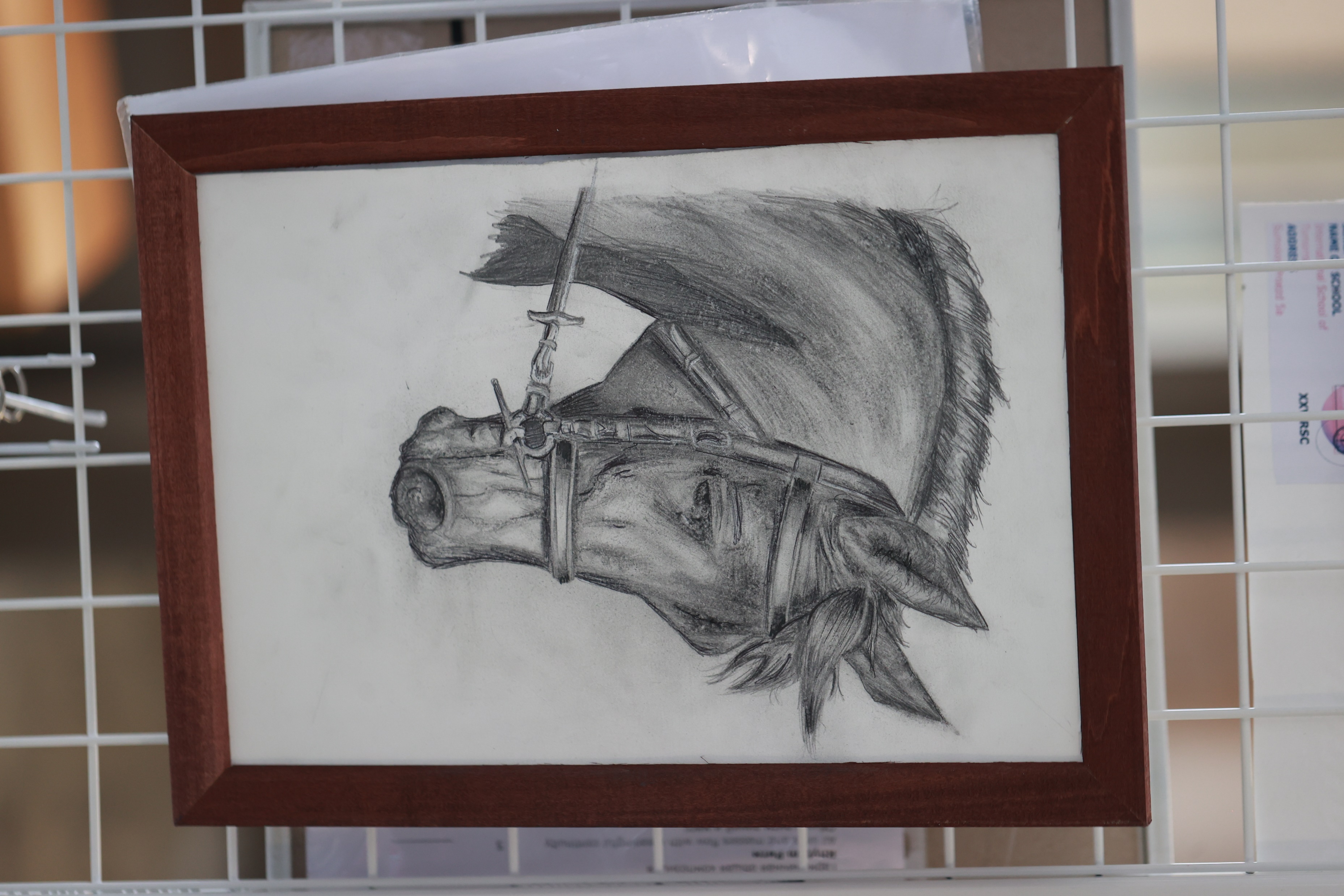 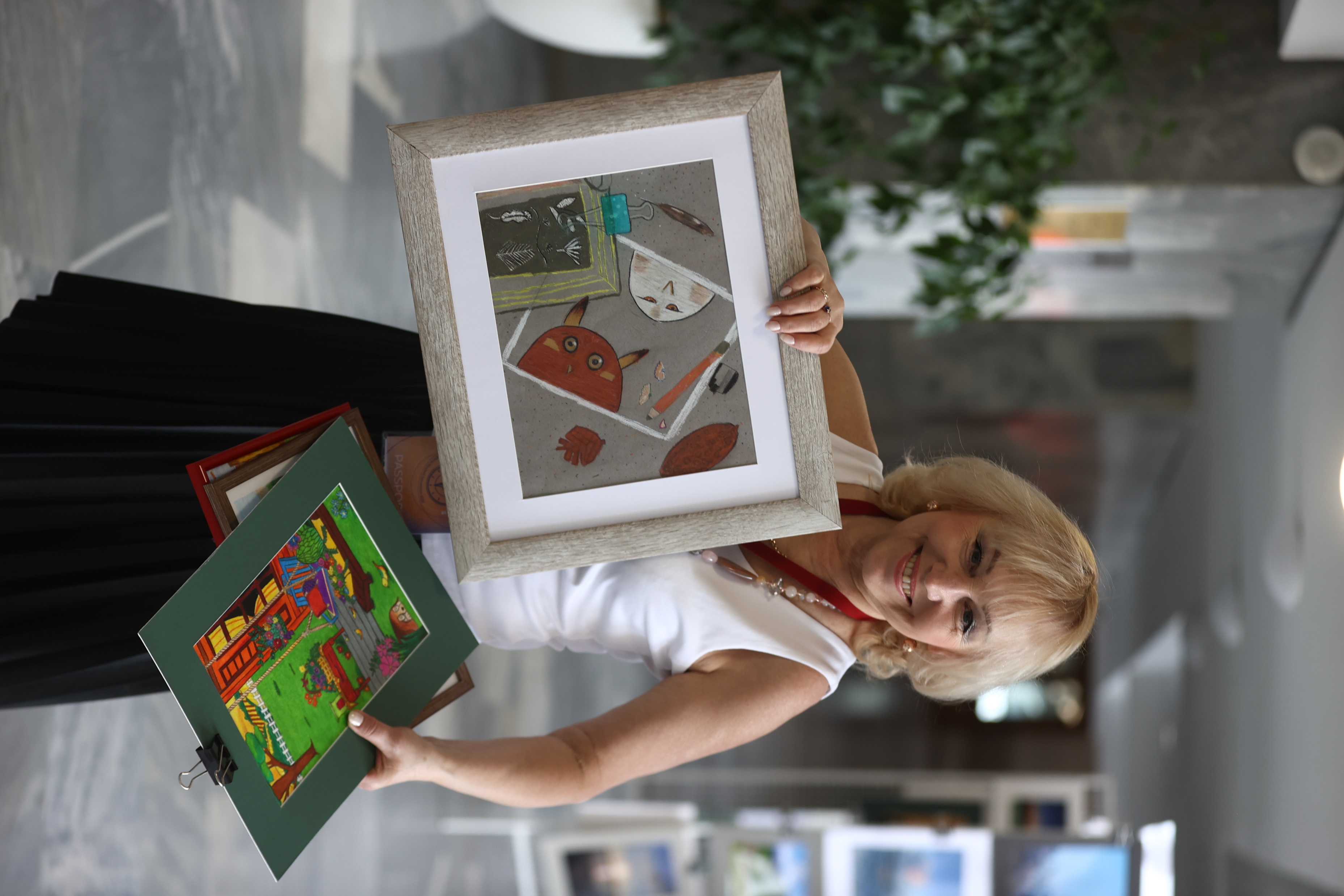 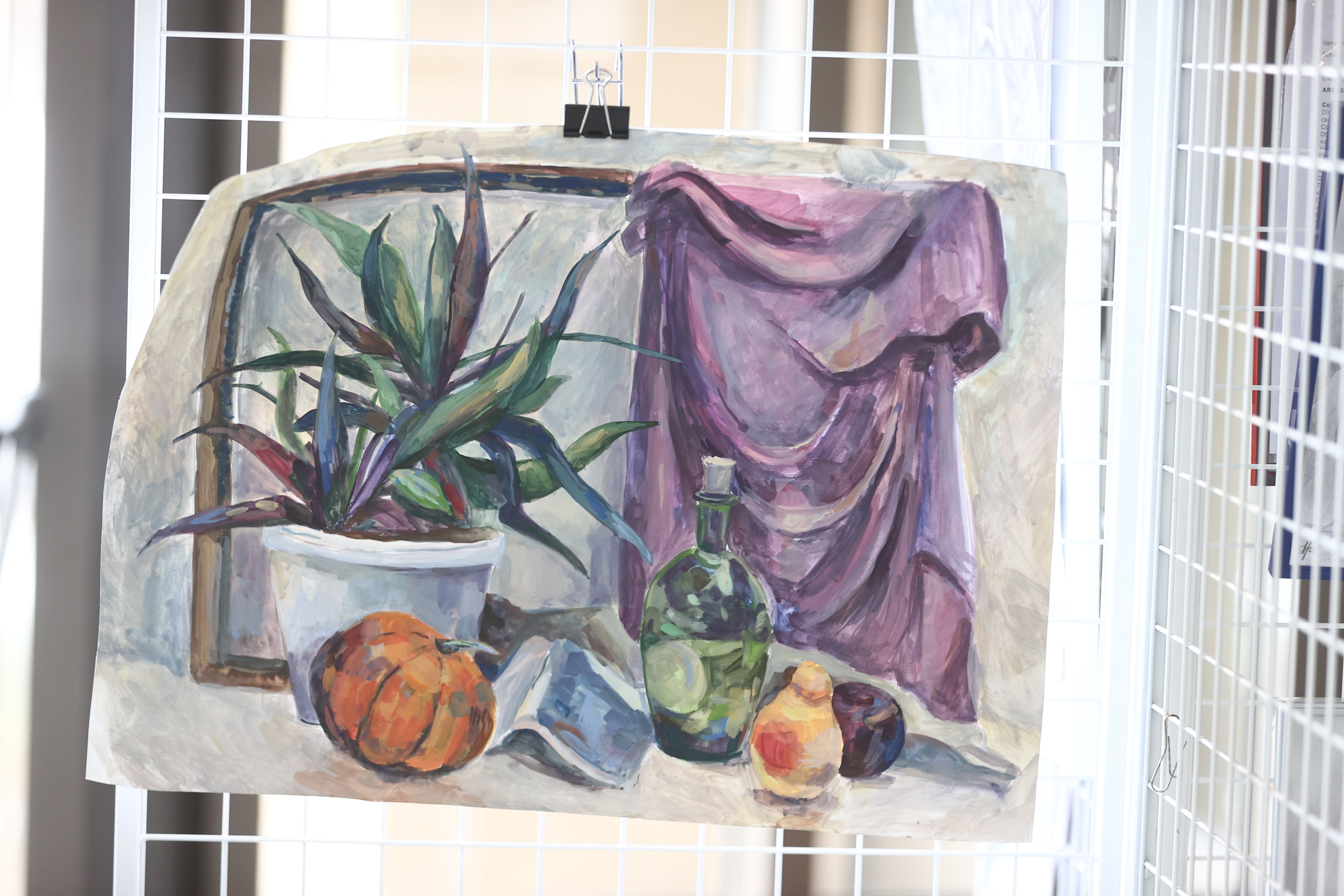 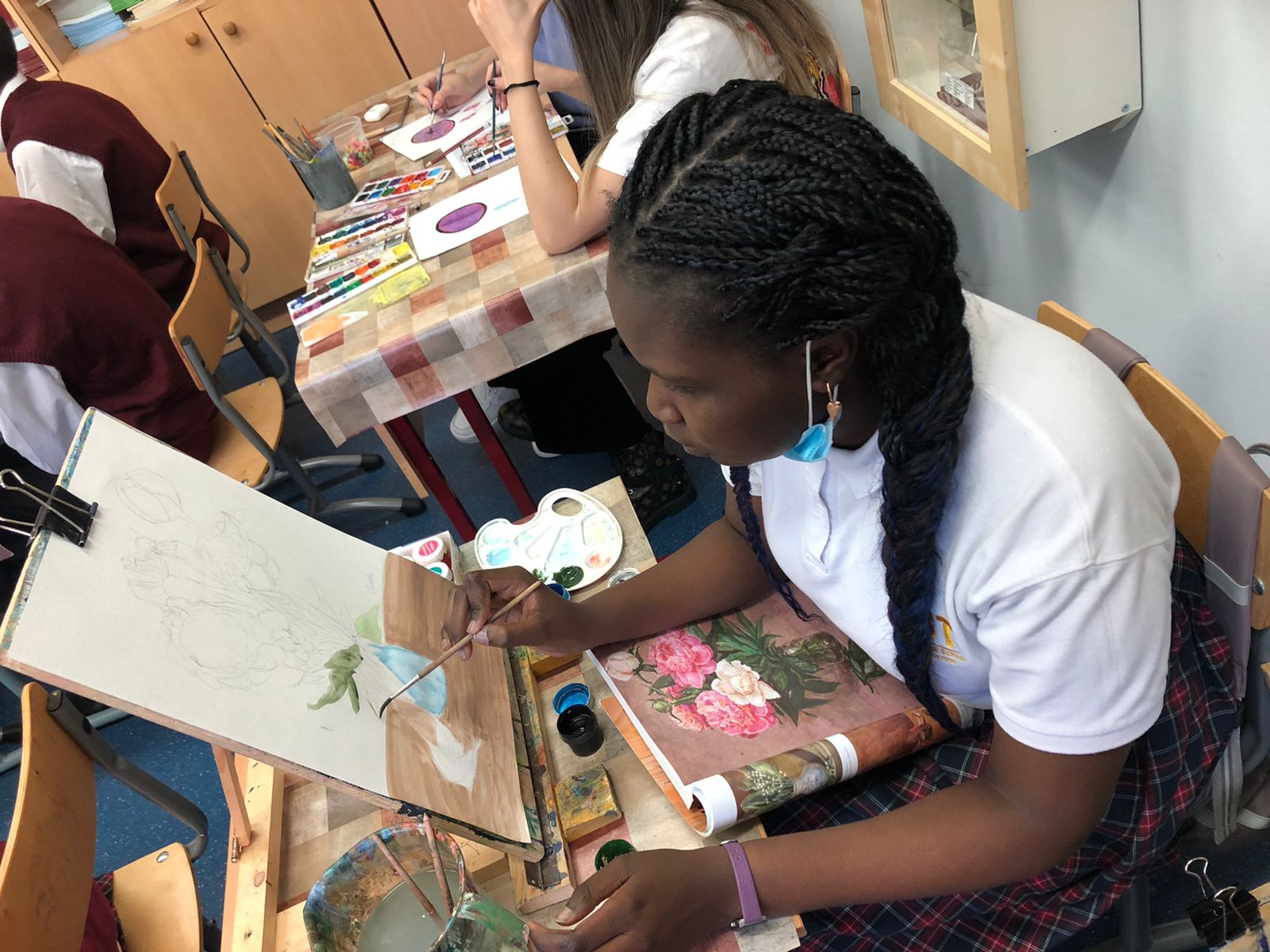 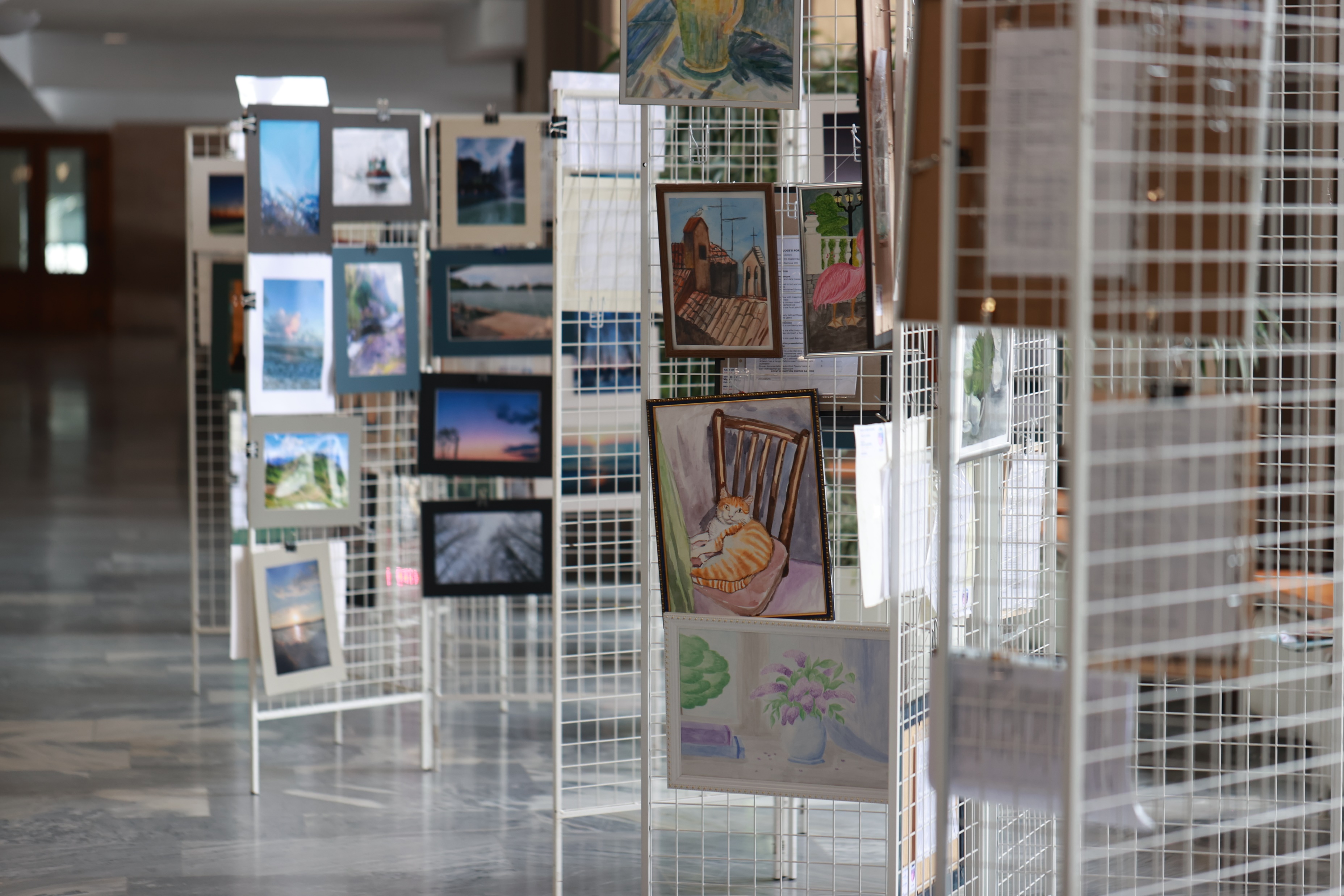 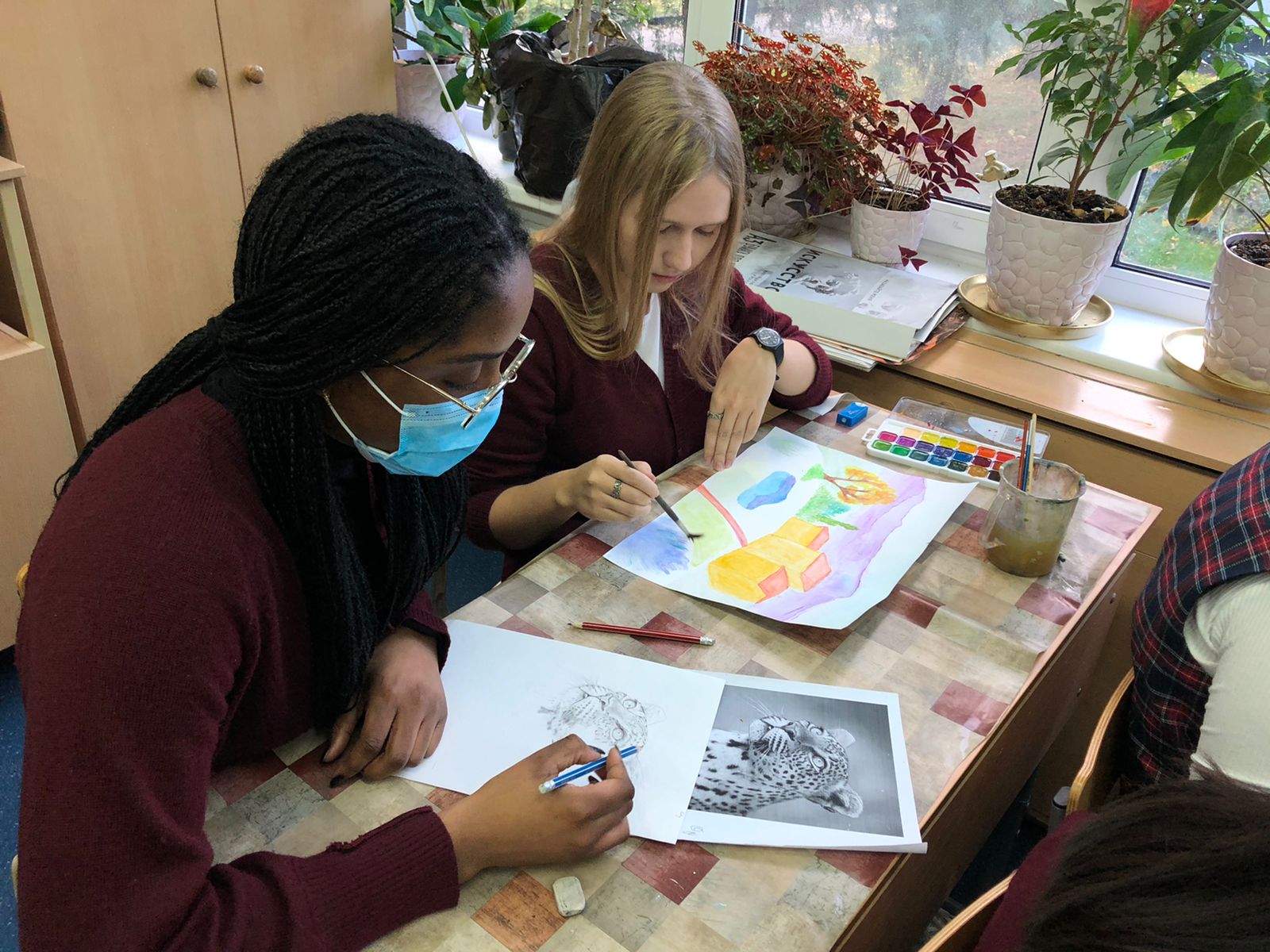 6. Преобразовываем пространство.
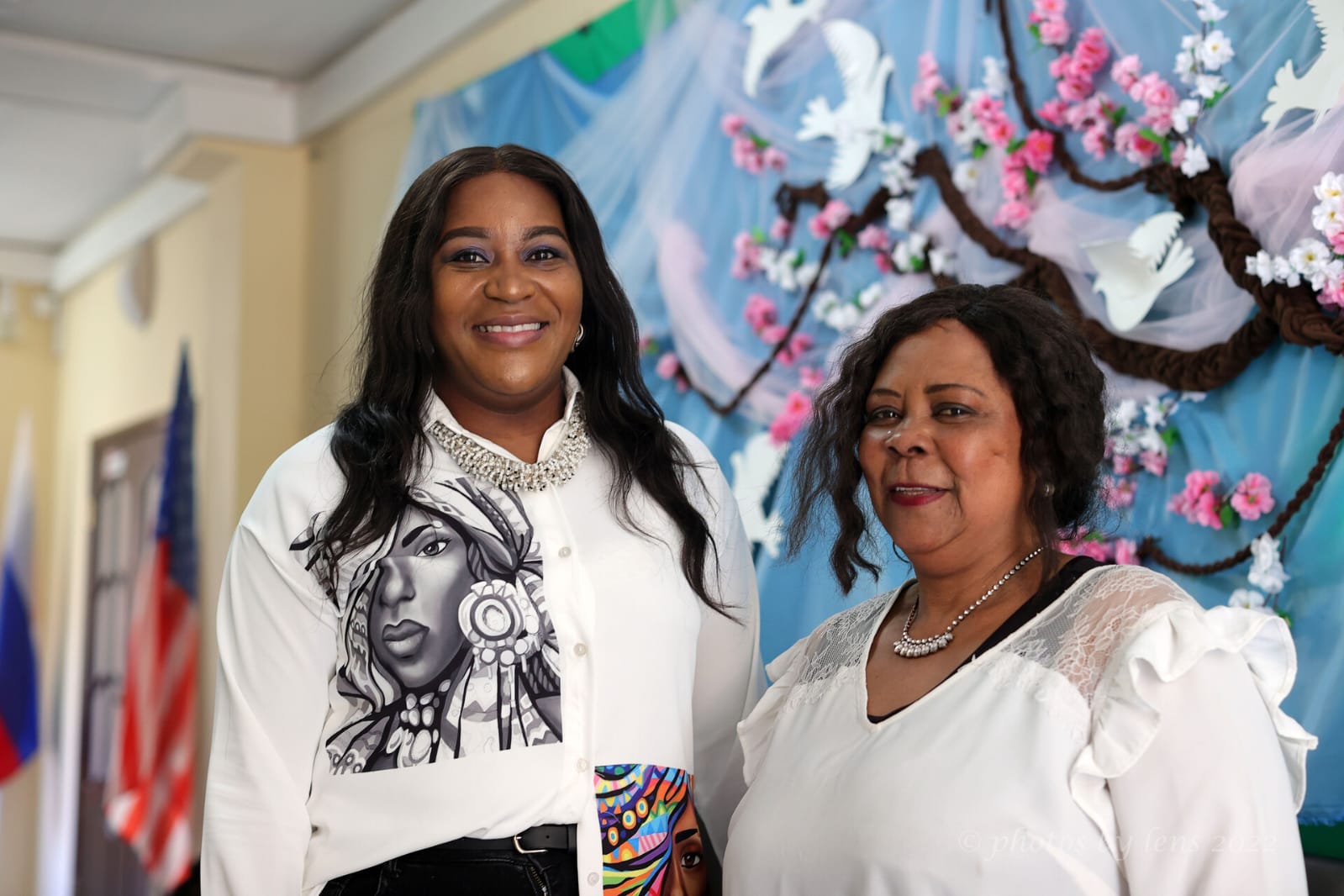 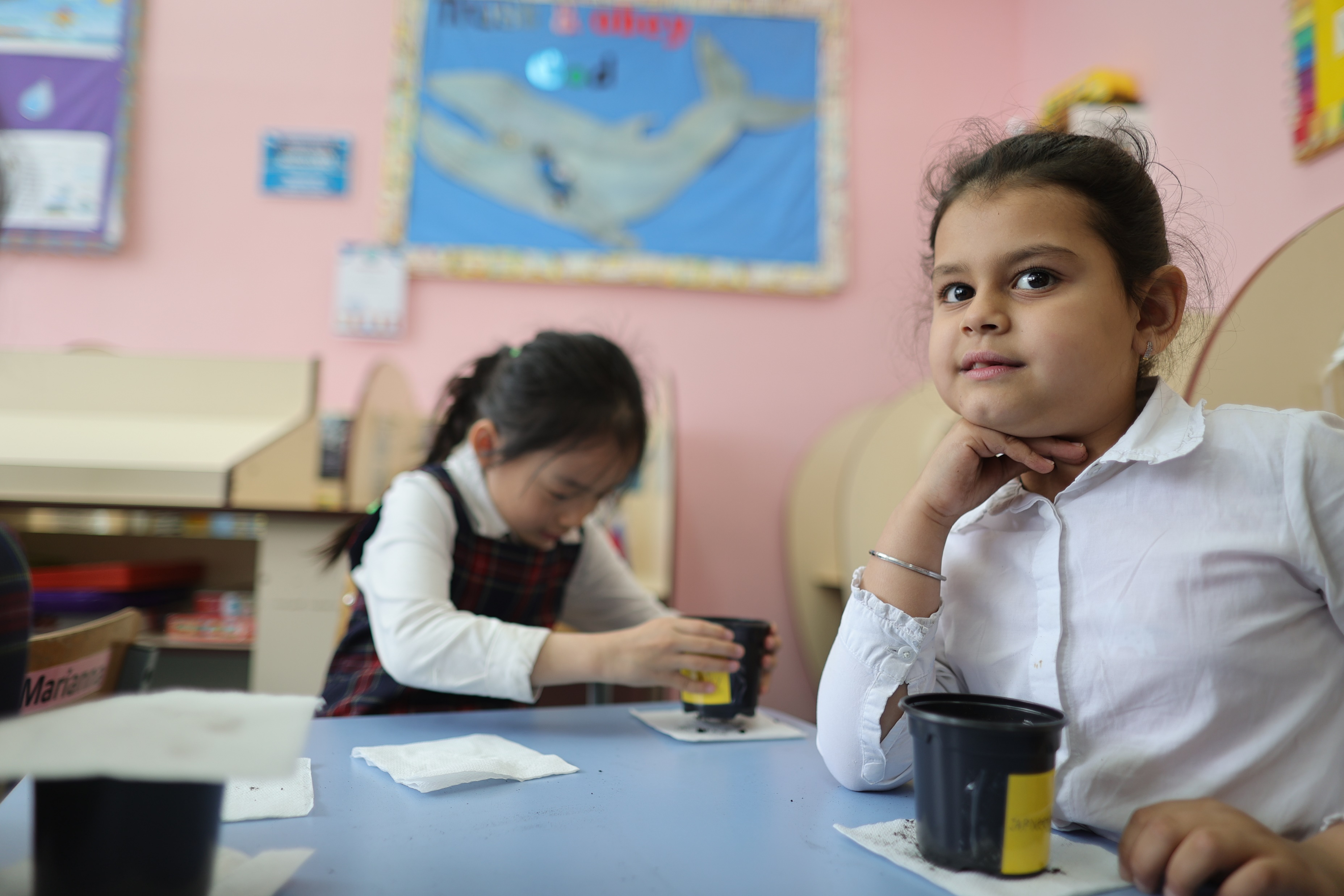 7. Тематические уроки.
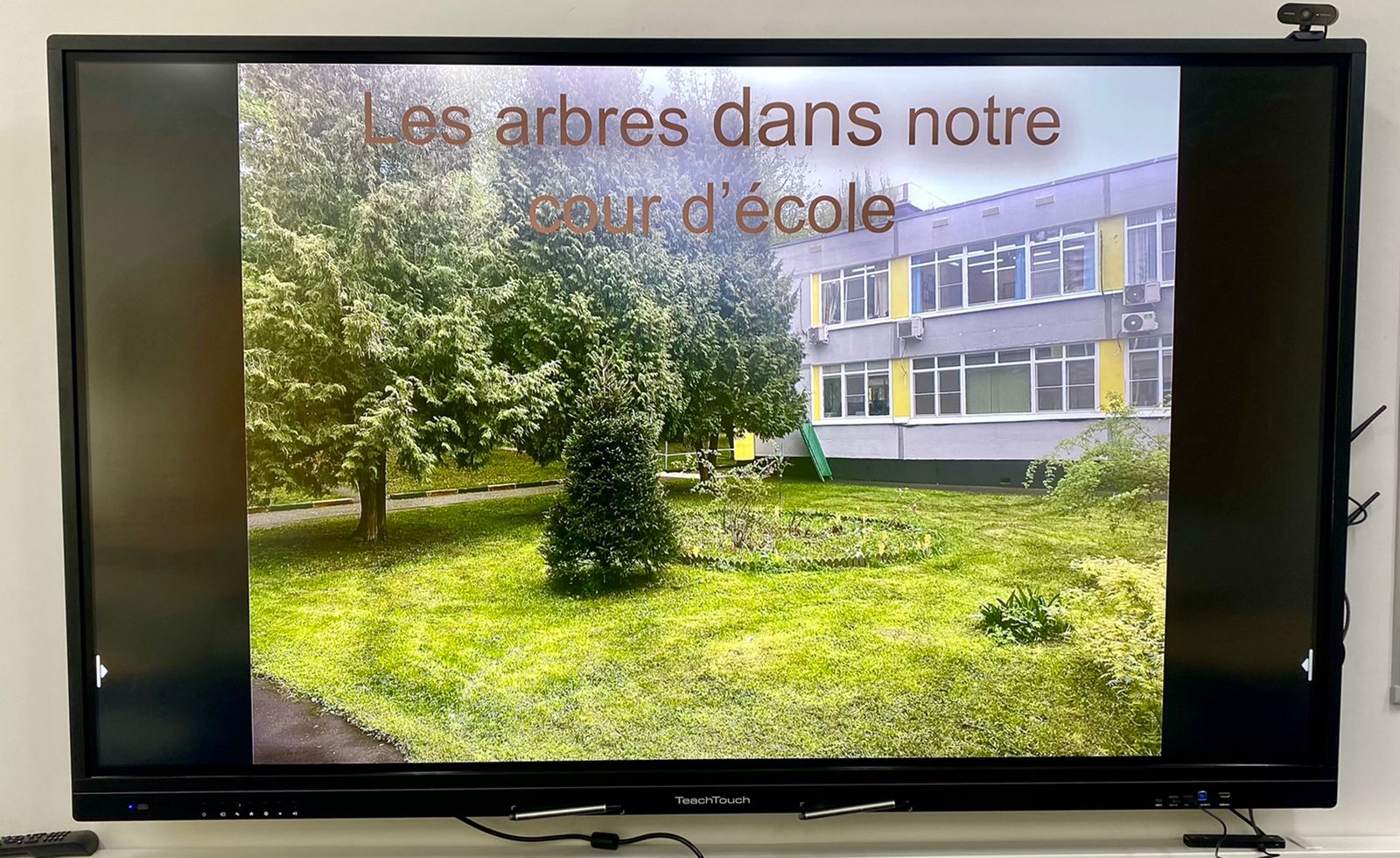 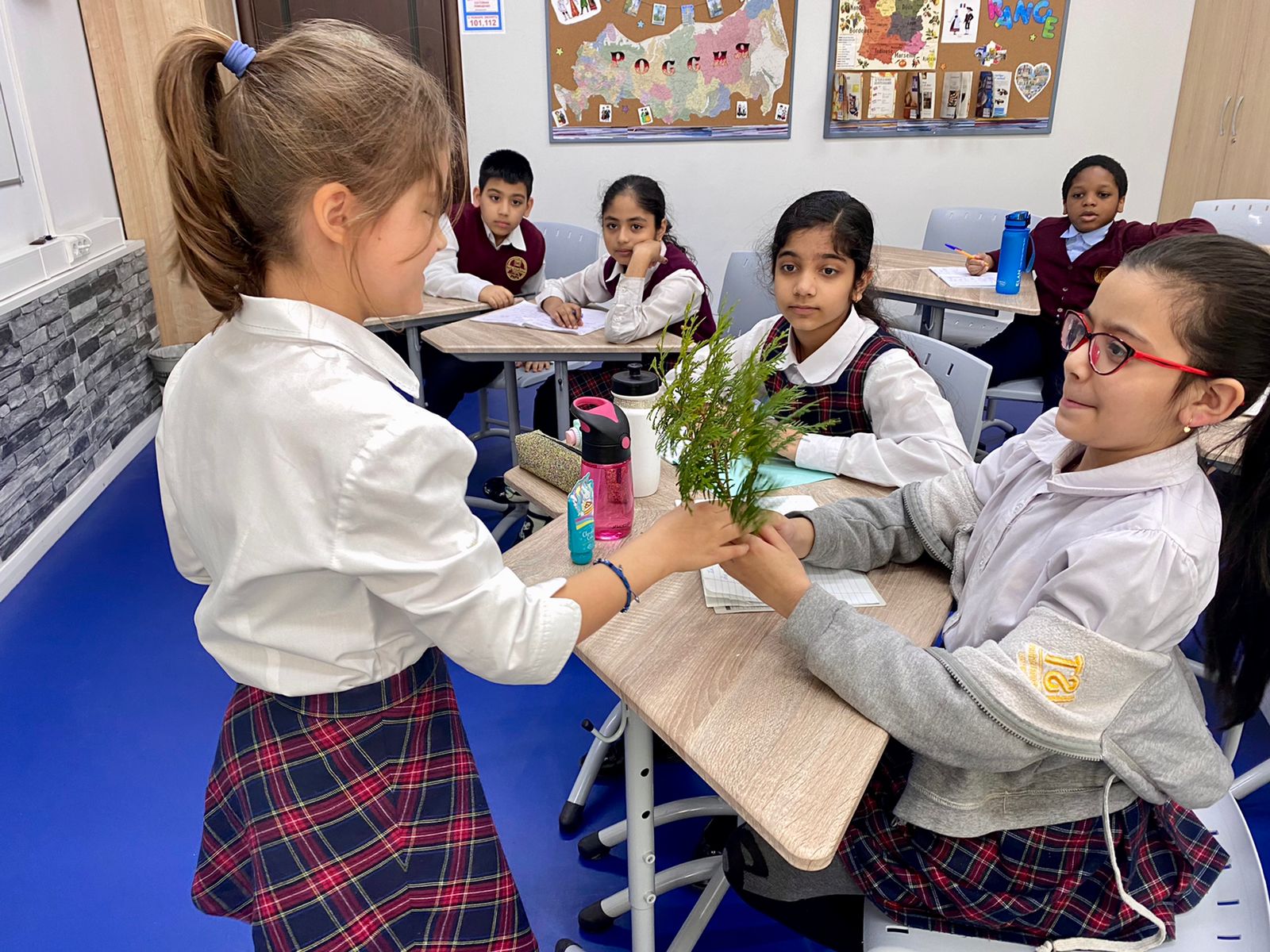 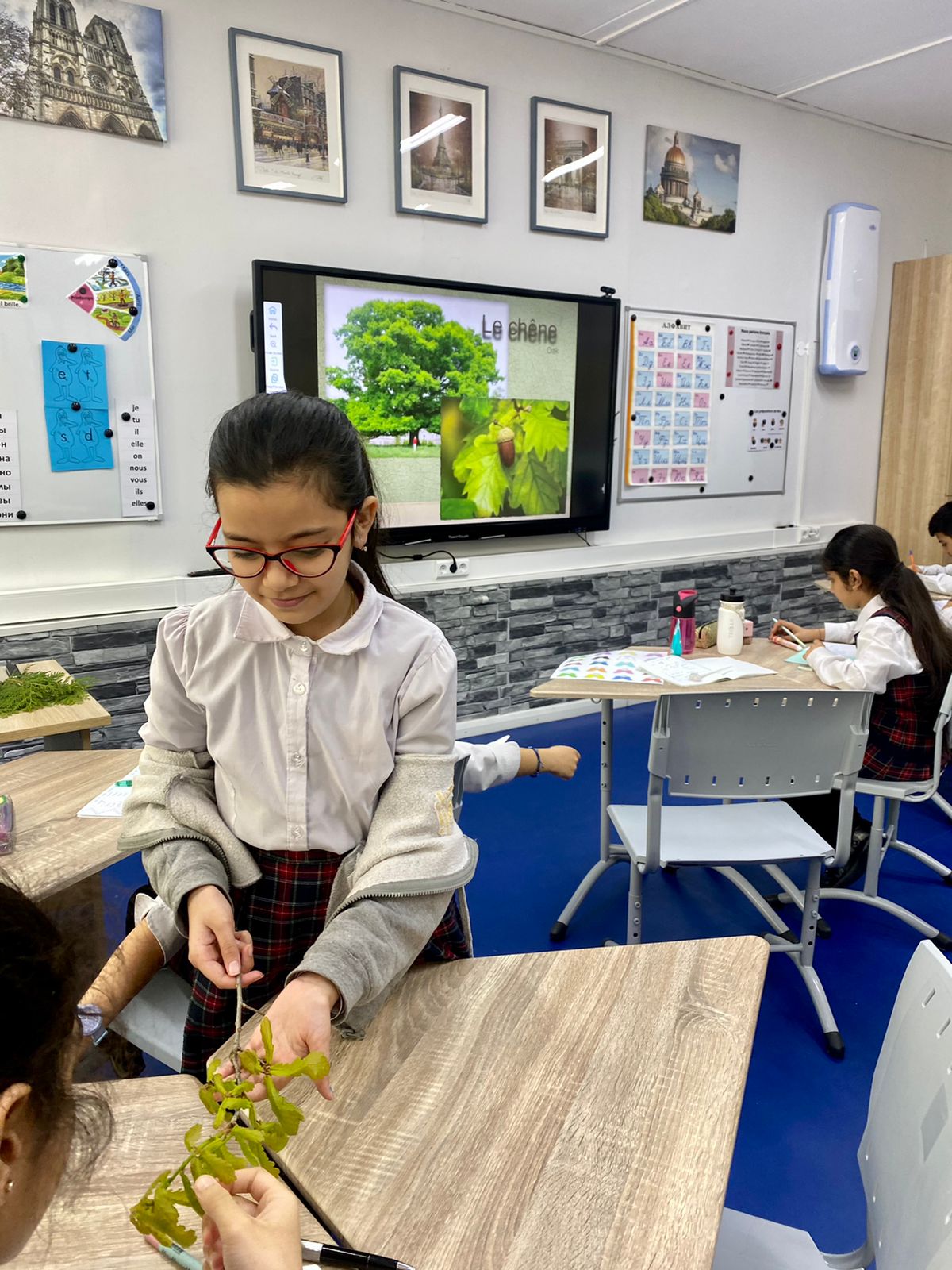 8. Применяем полученные знания на практике.
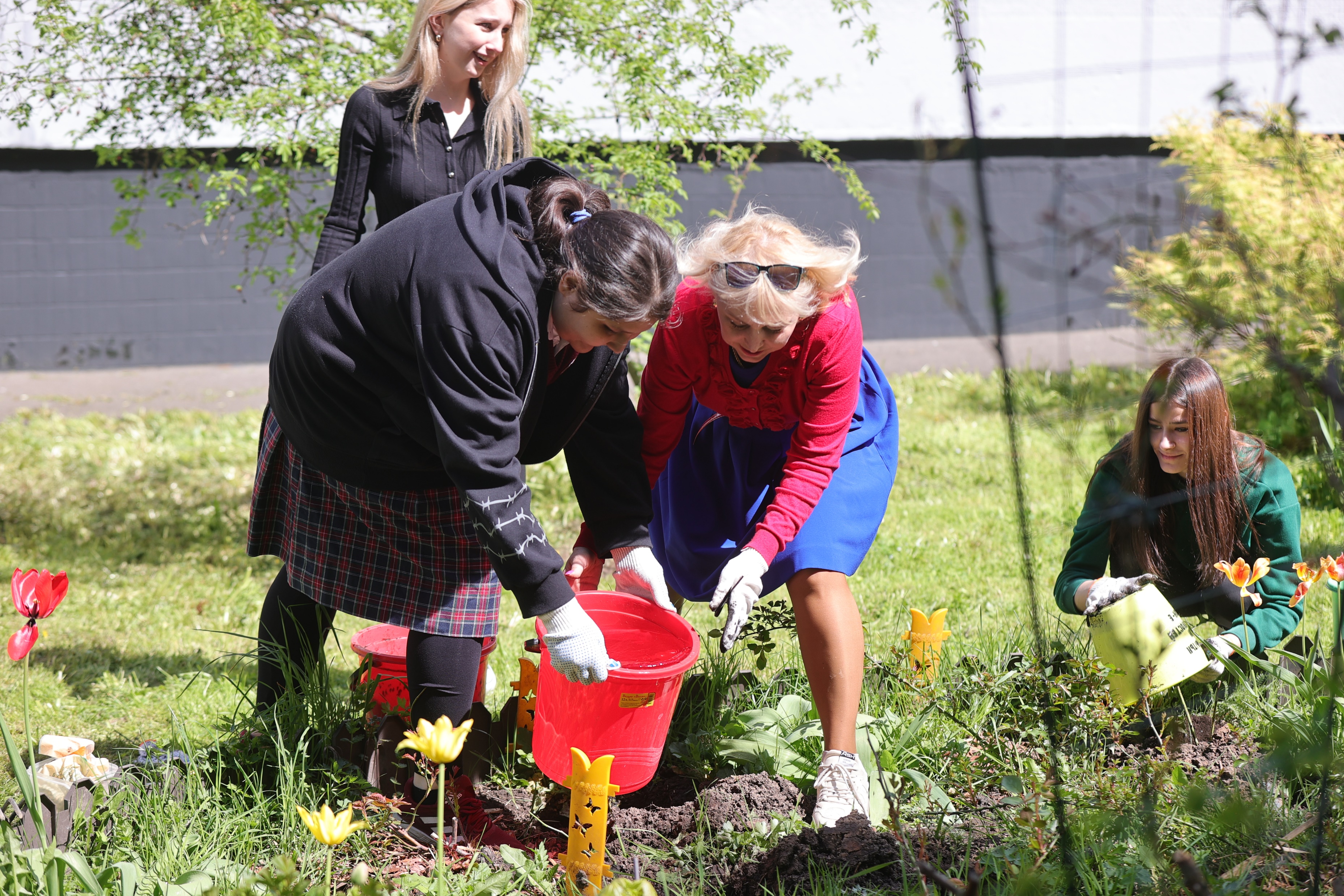 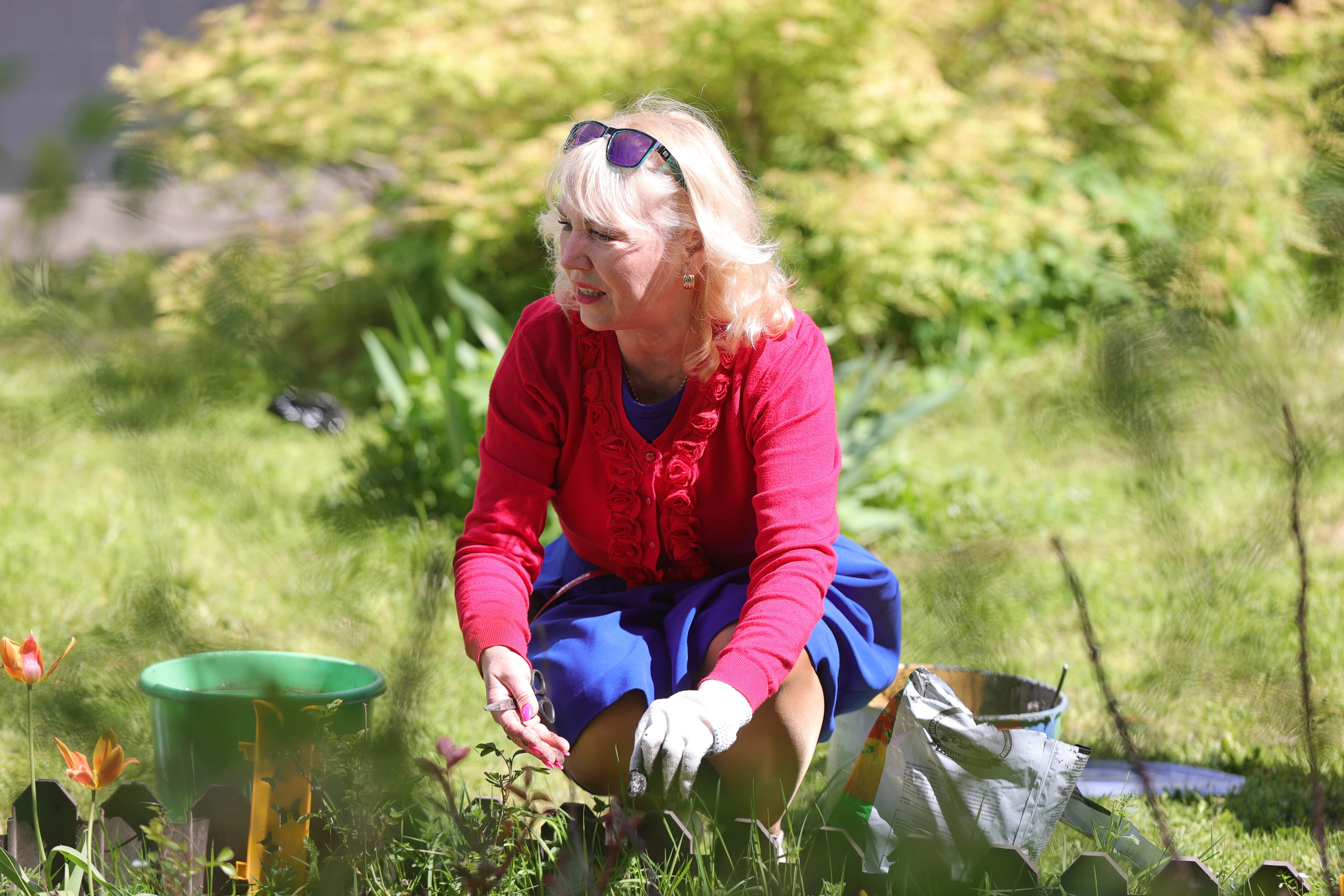 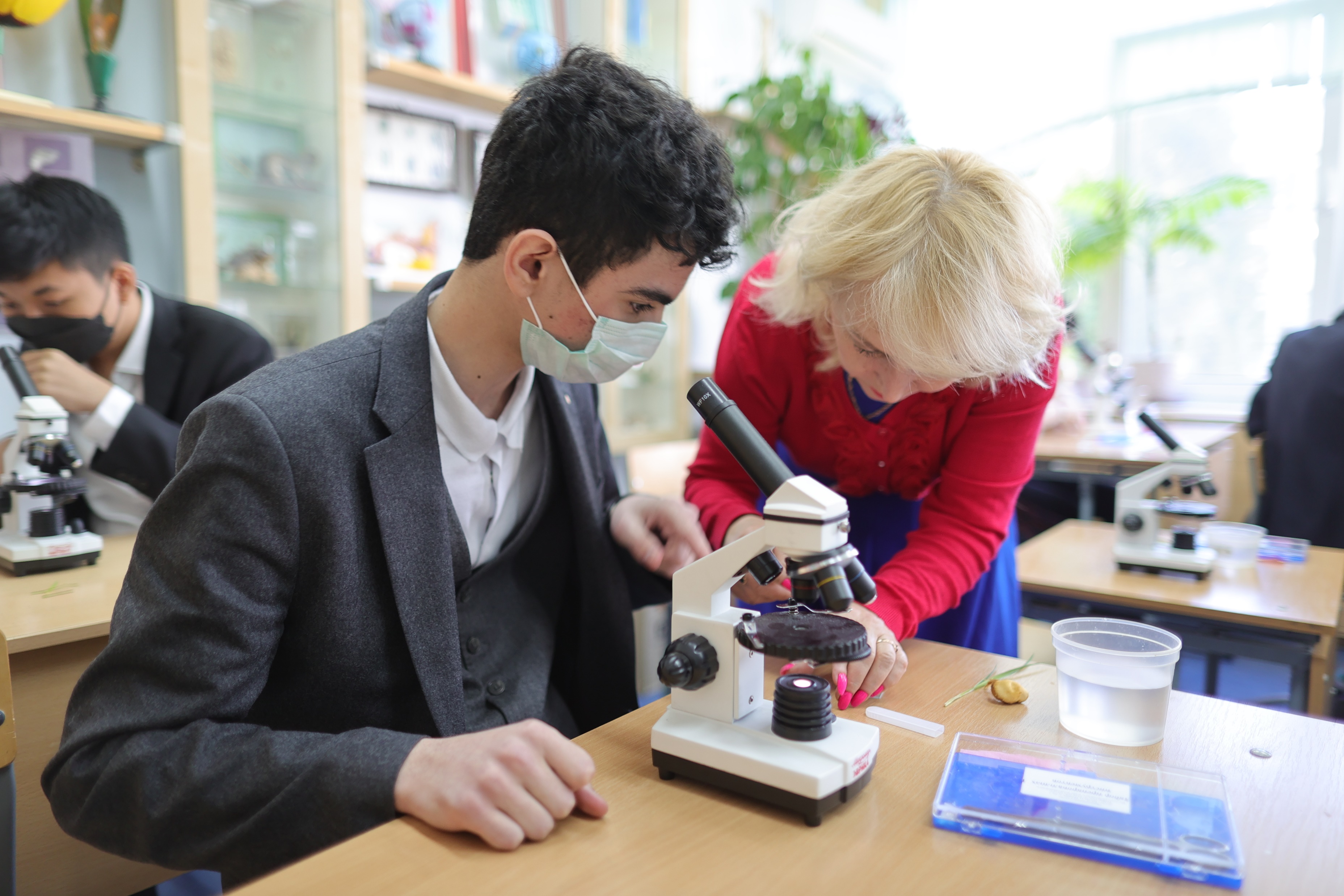 9. Создаем свои лаборатории.
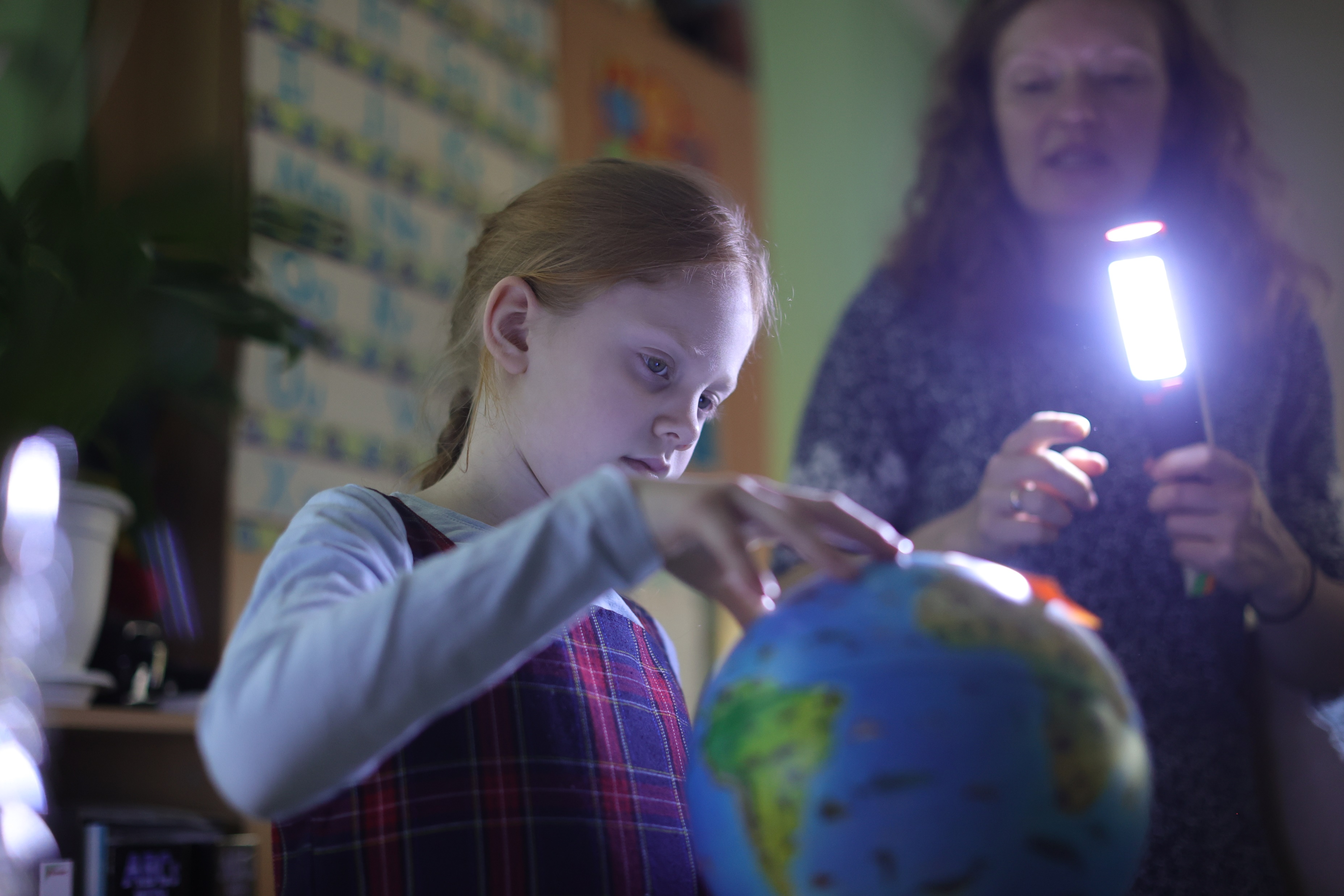 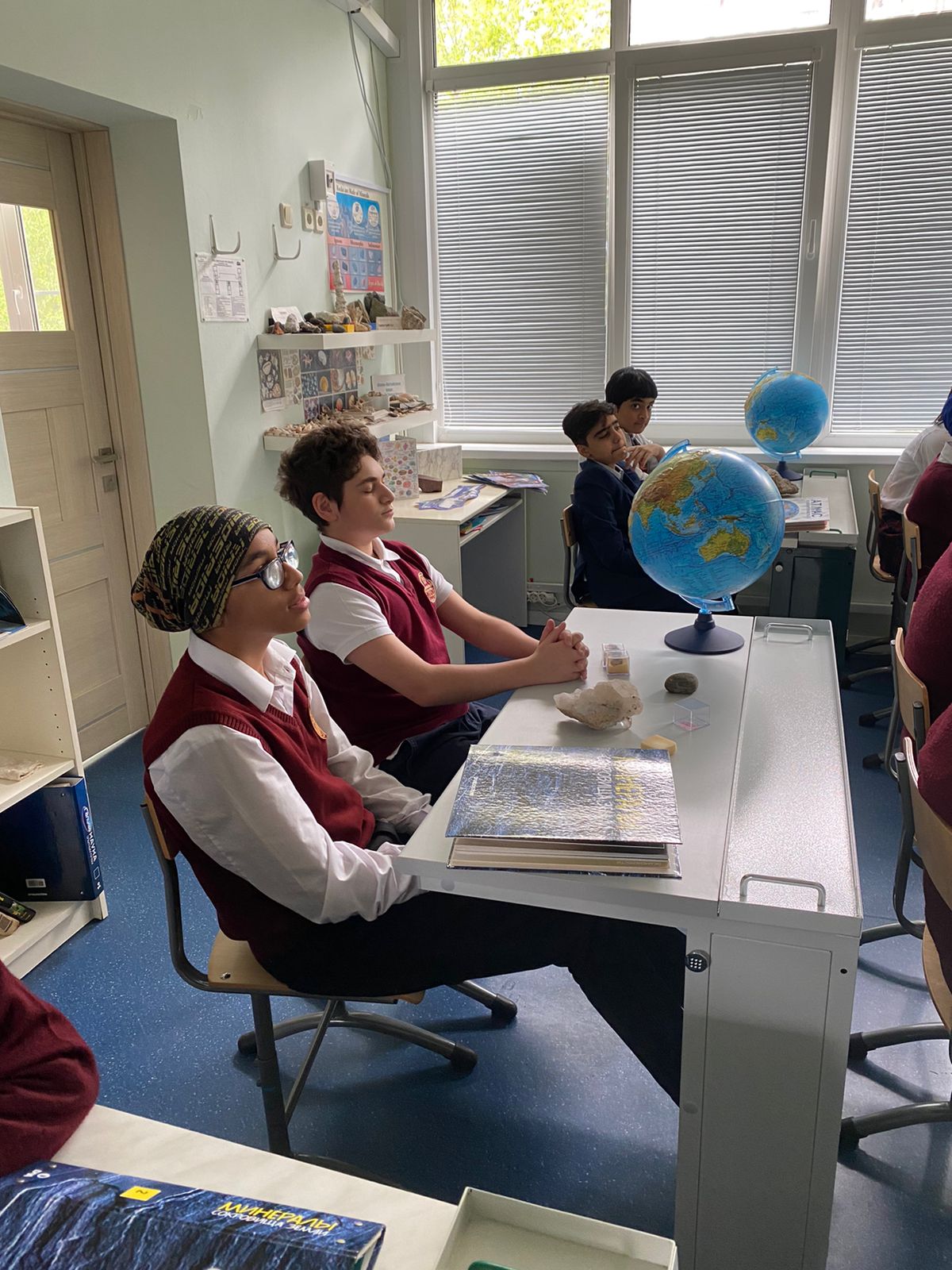 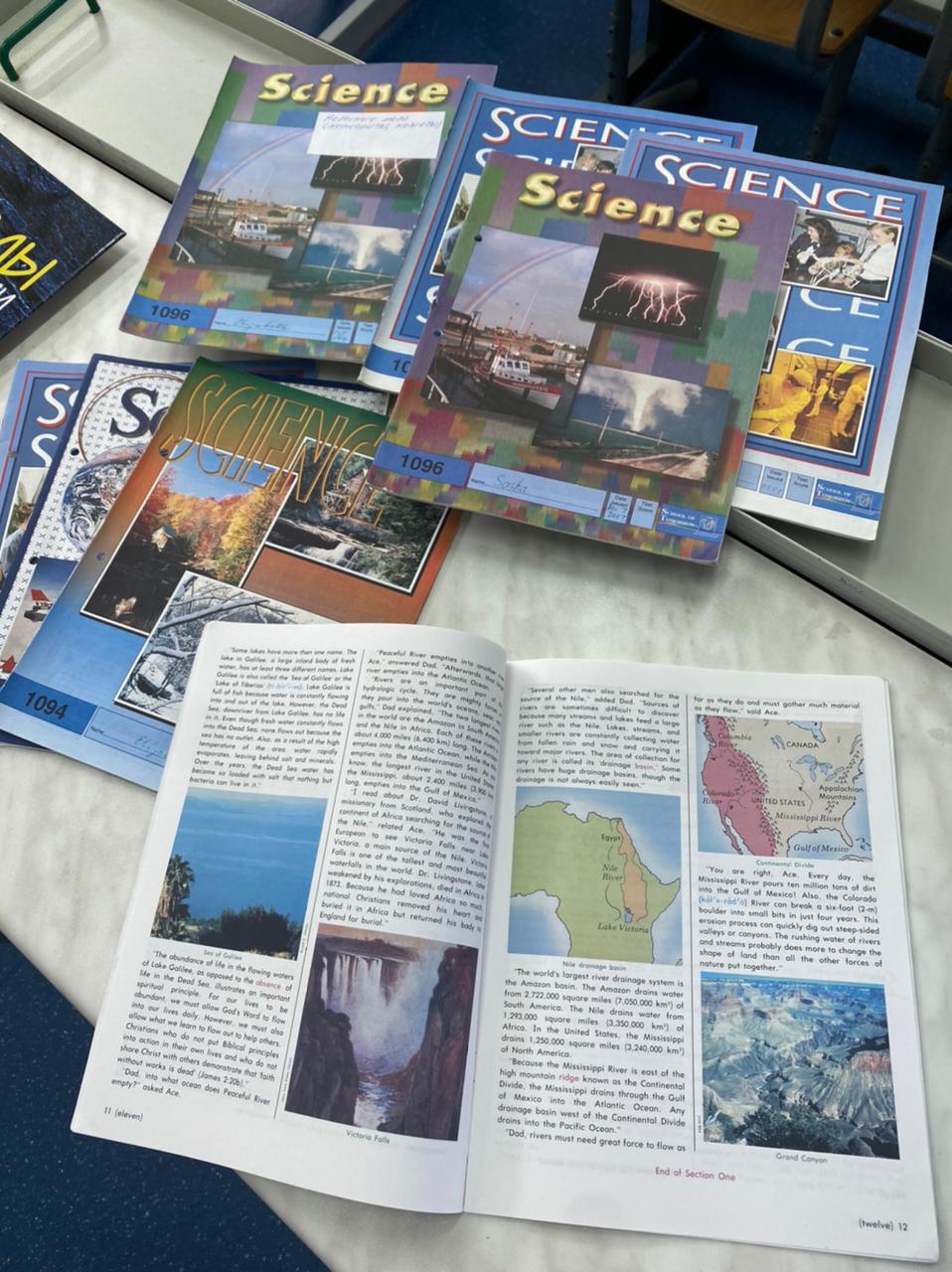 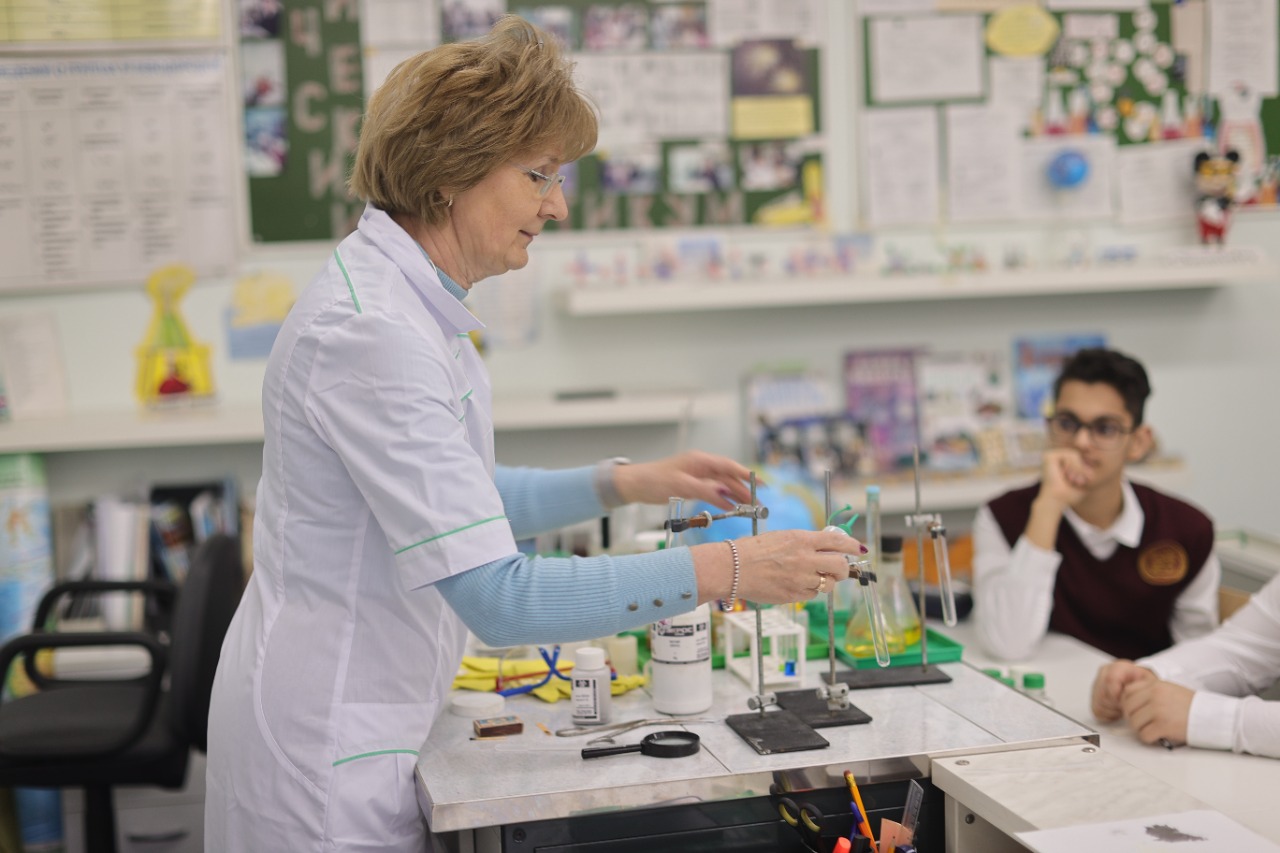 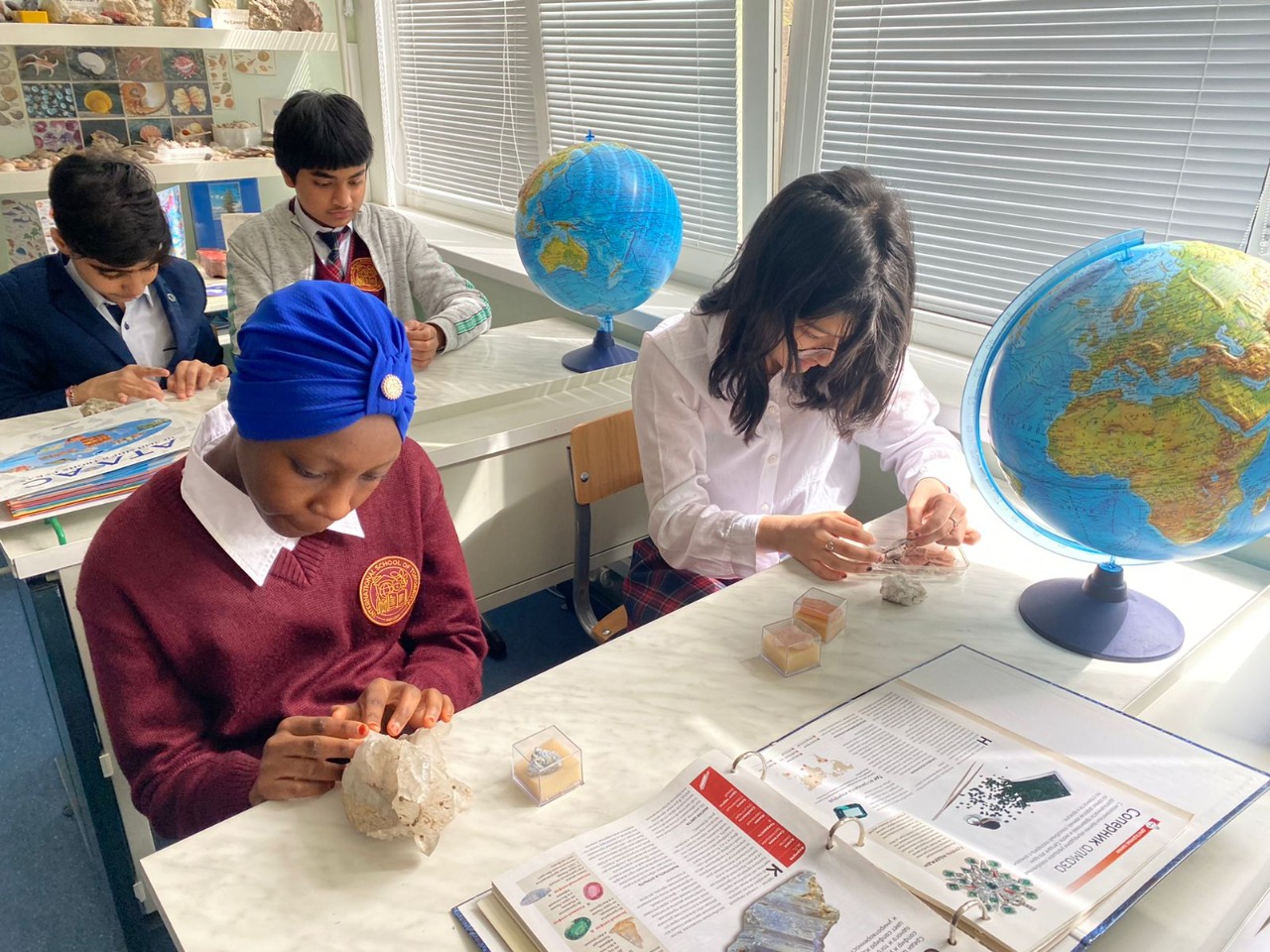 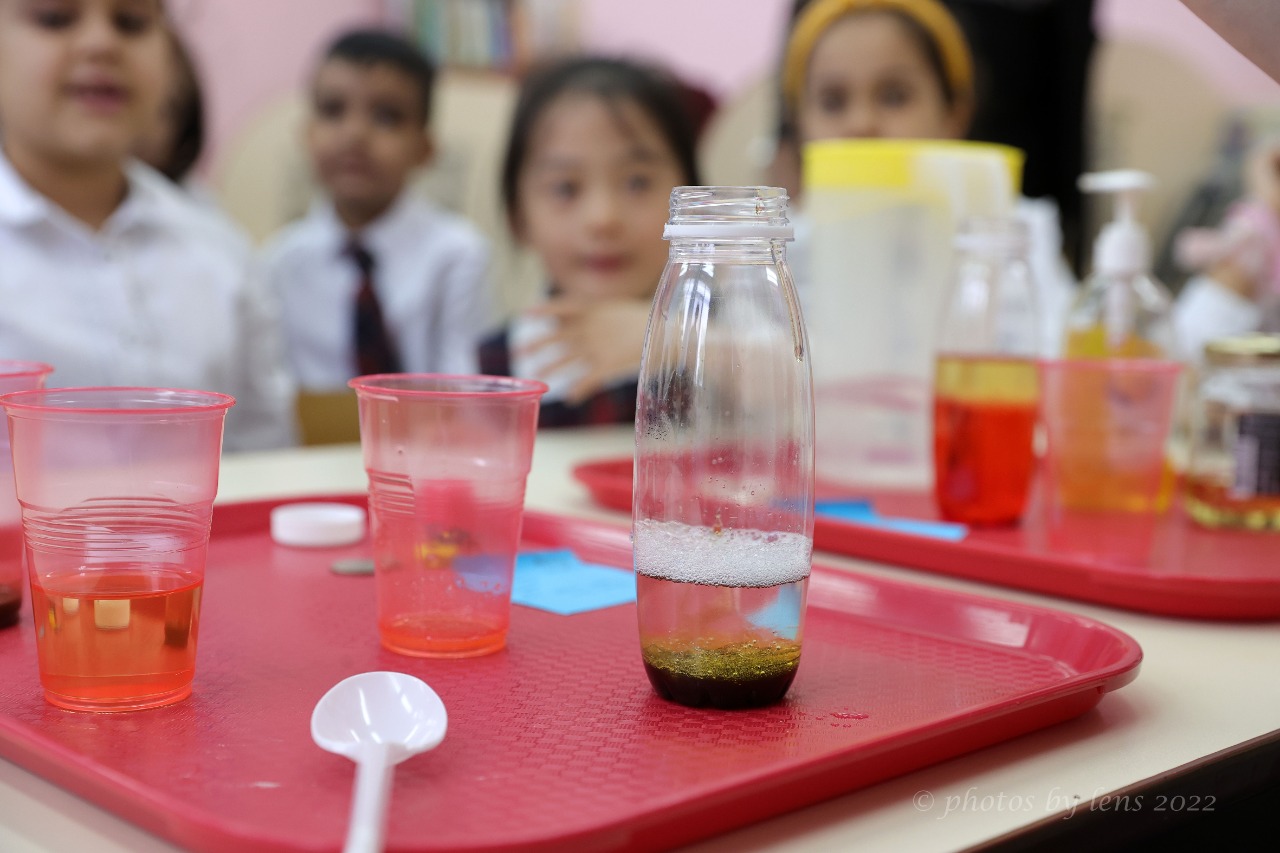 10. Внеурочная система образования.
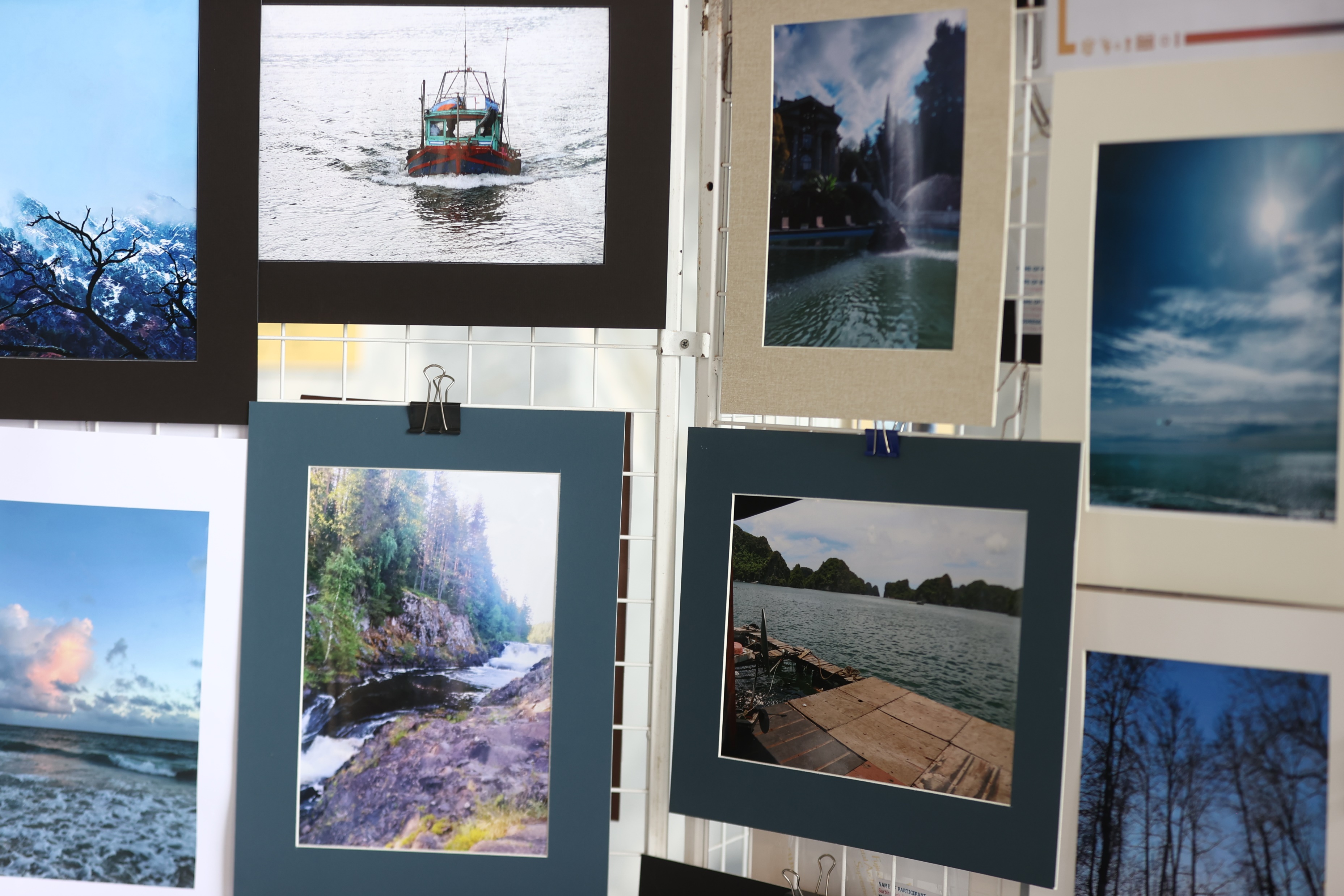 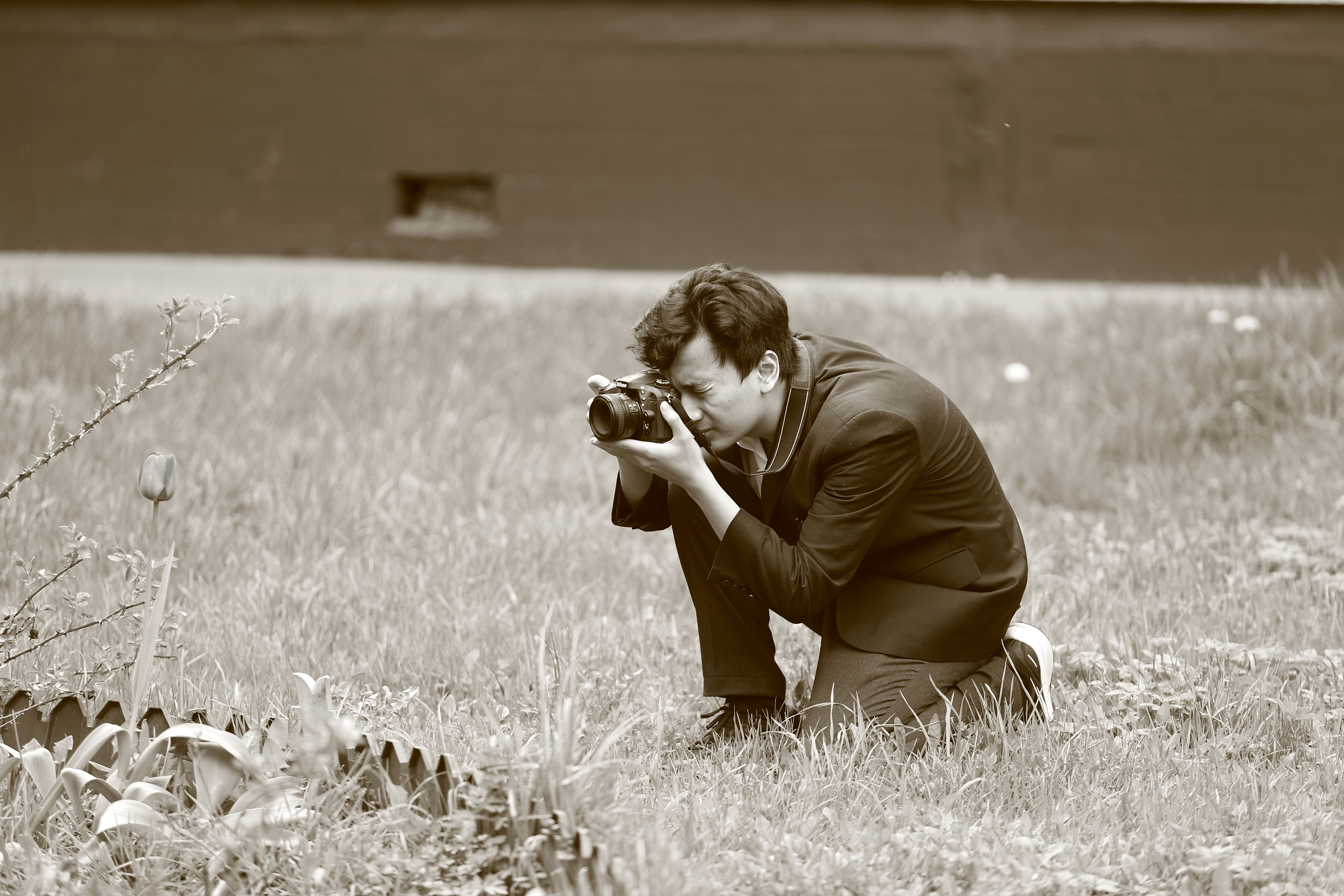 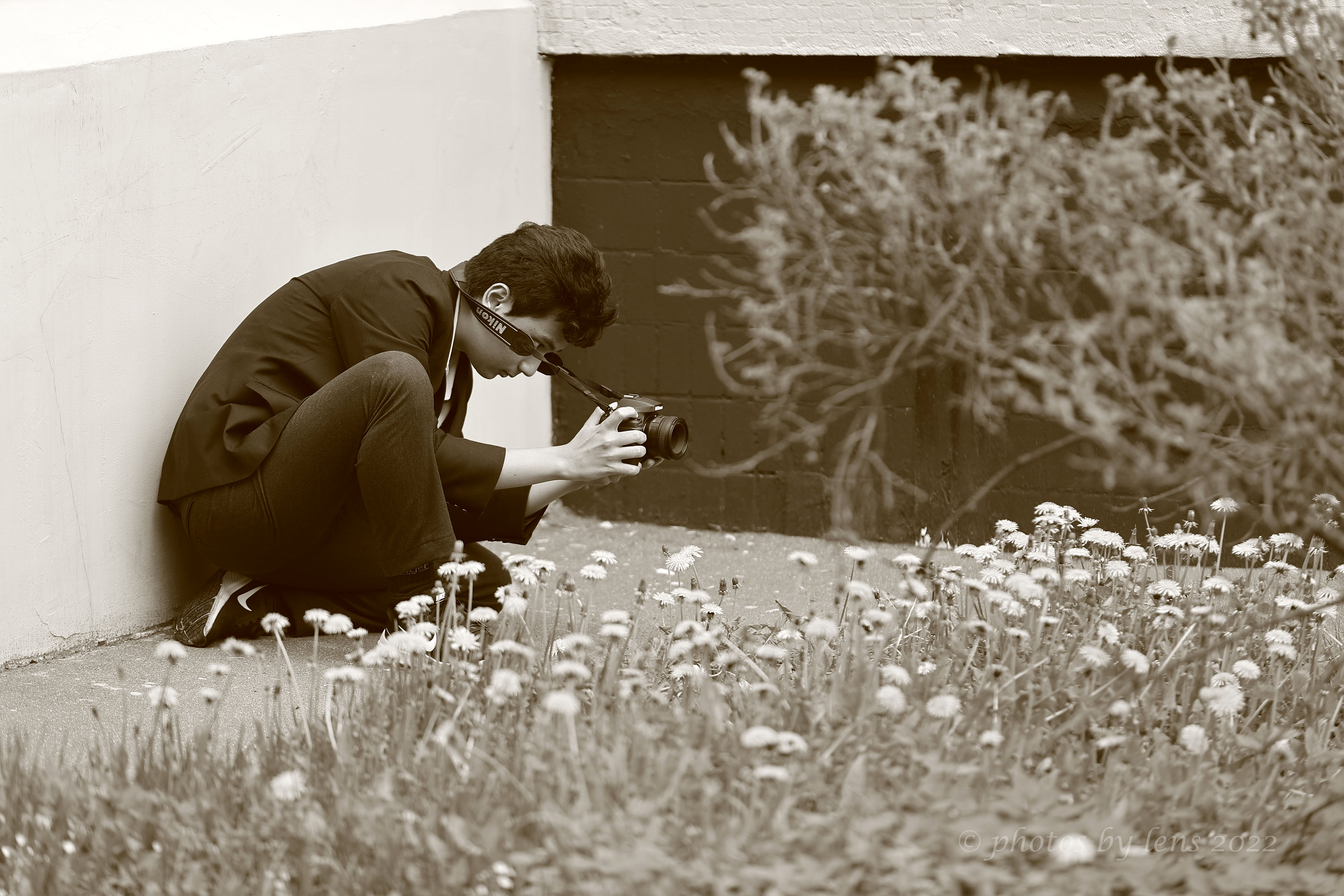 11. Использование всех возможностей города.
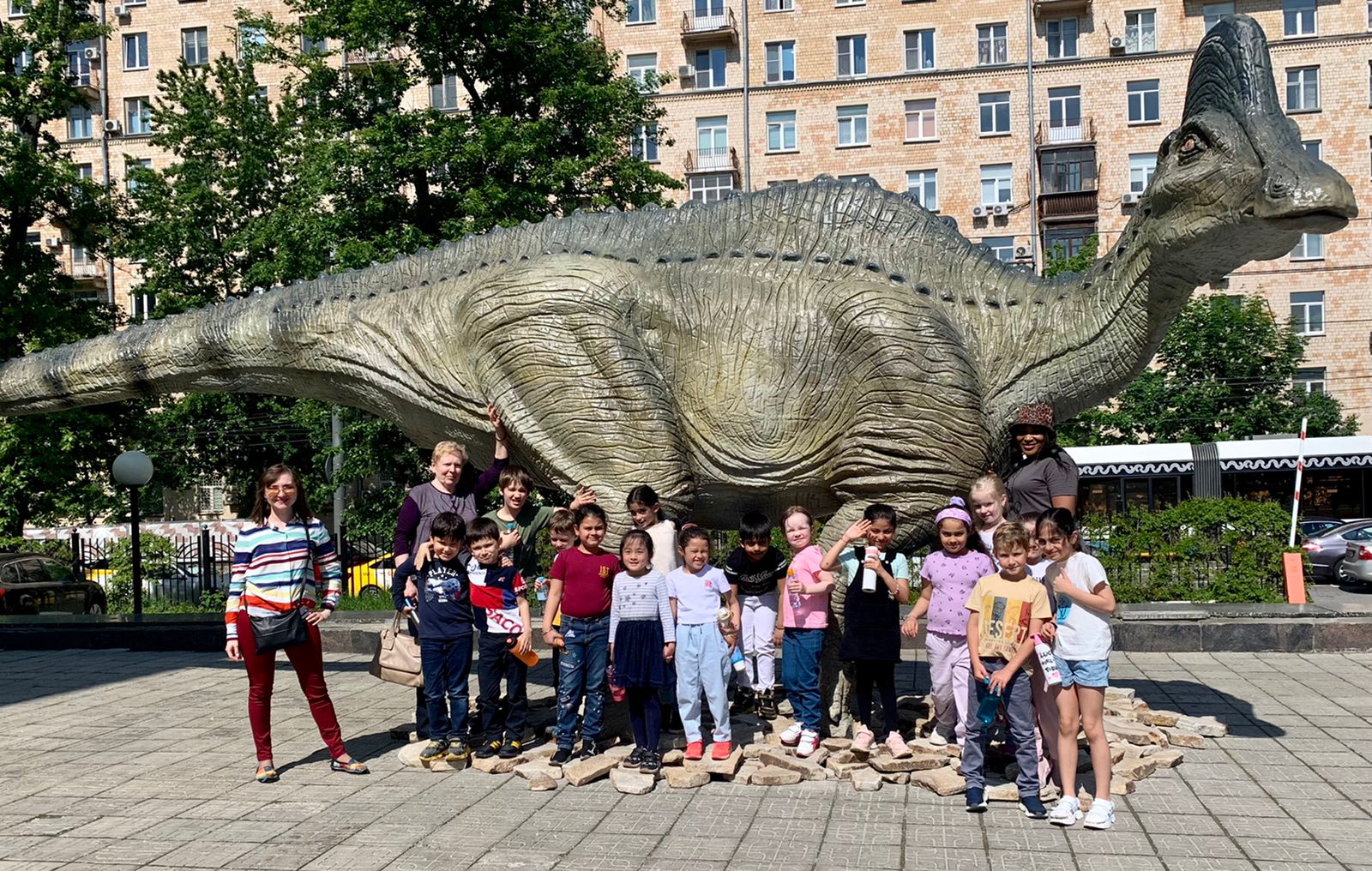 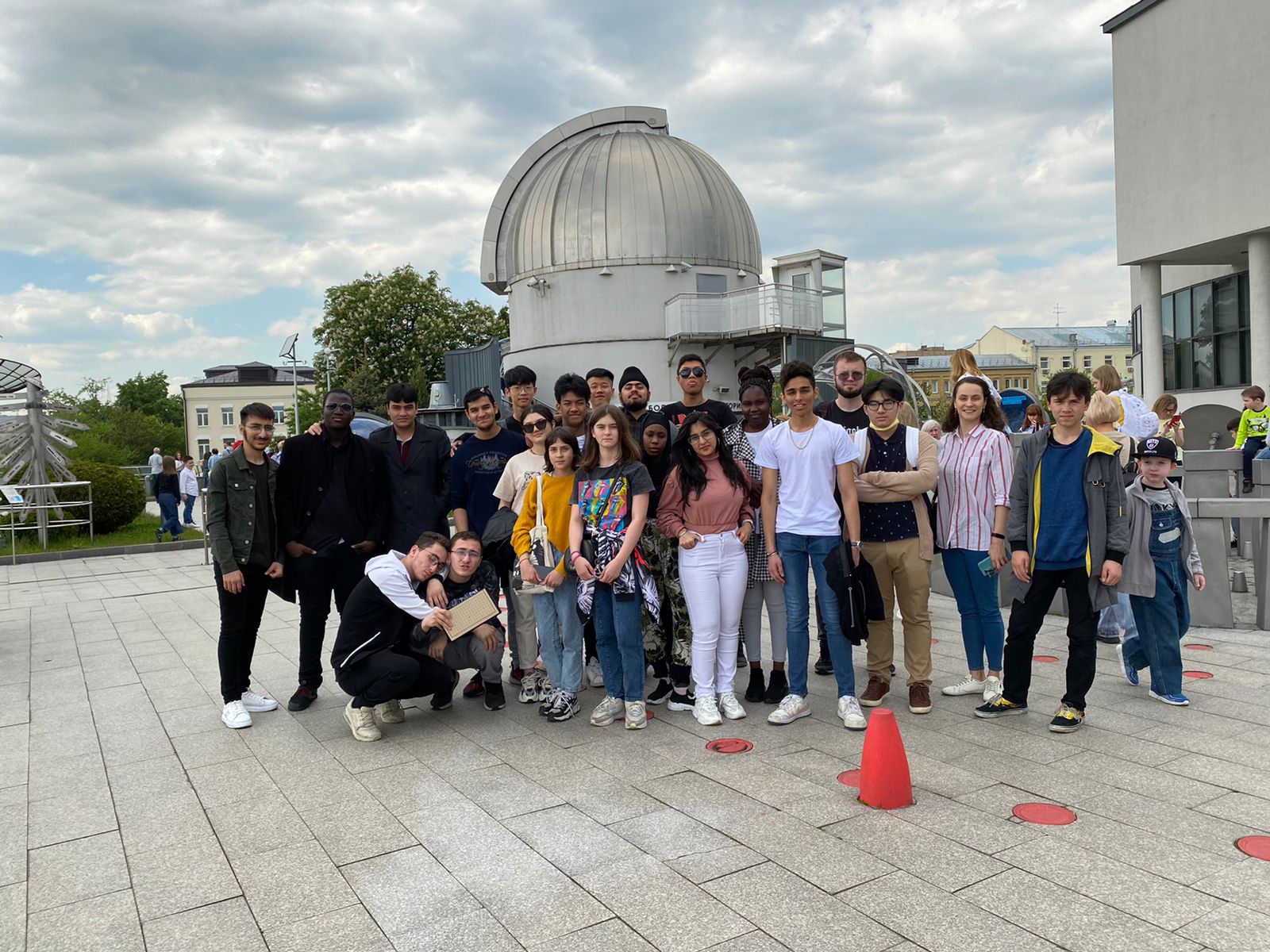 12. Критическое мышление, а не слепое следование моде.
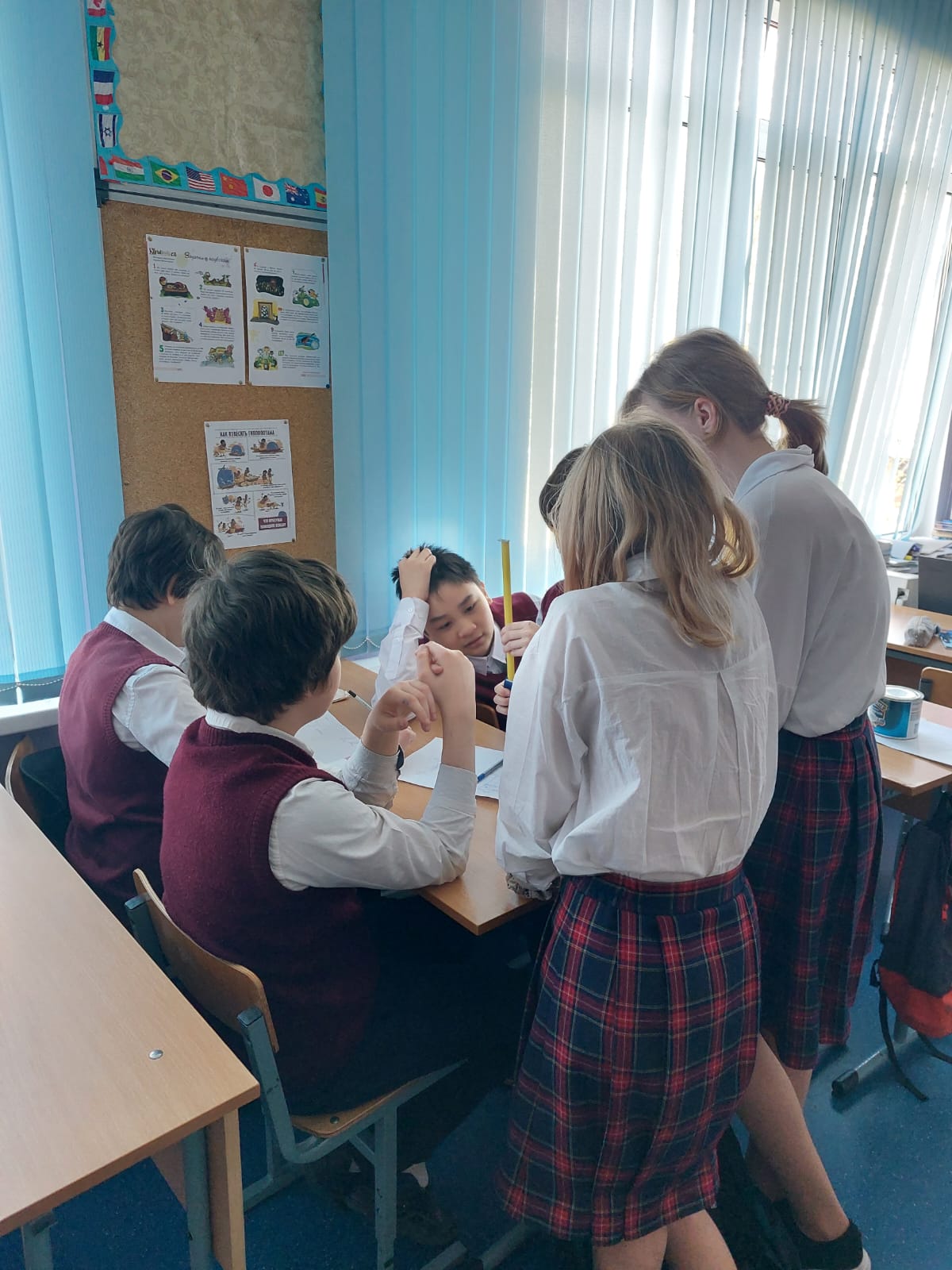 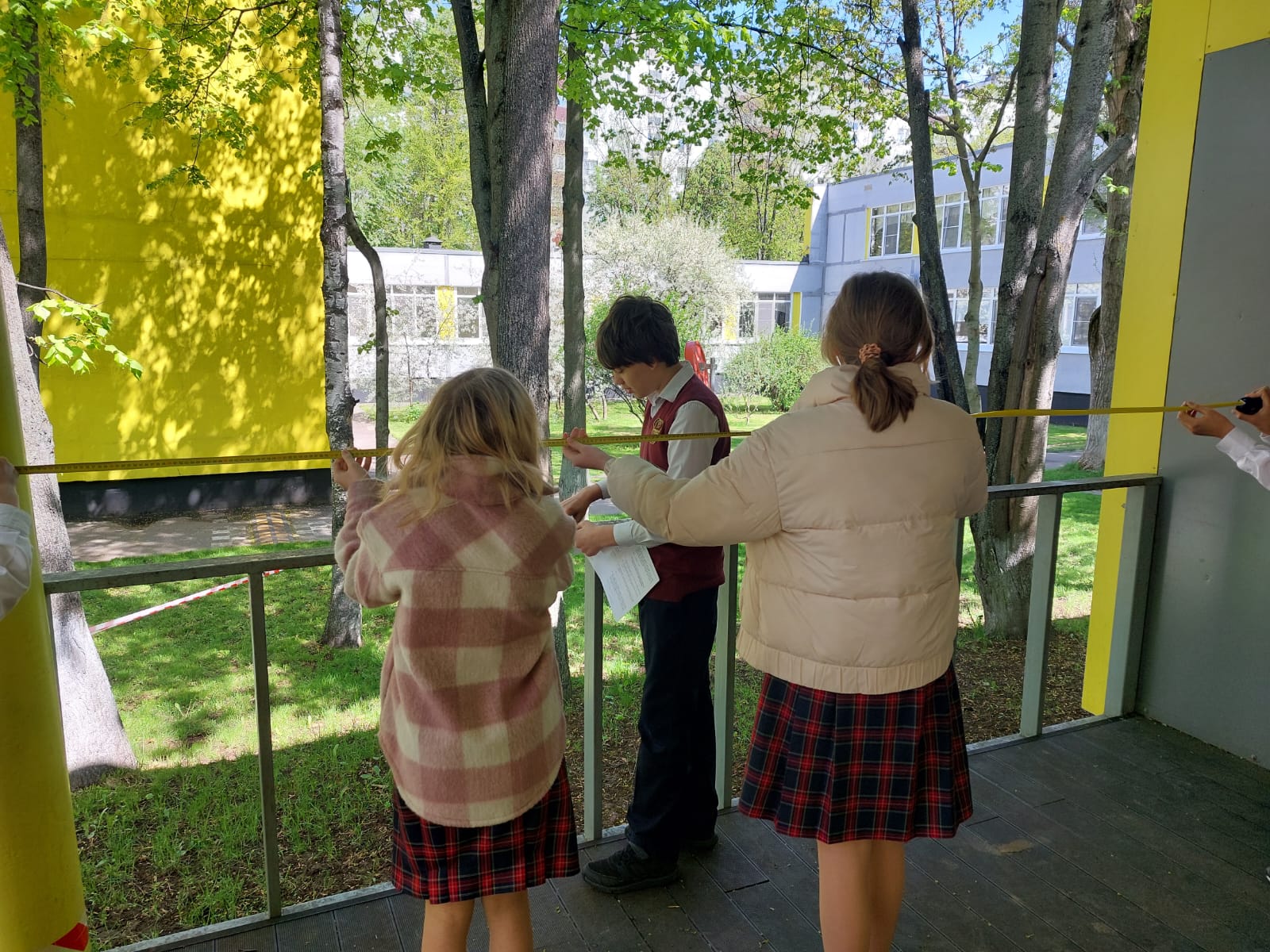 13. Recraft.
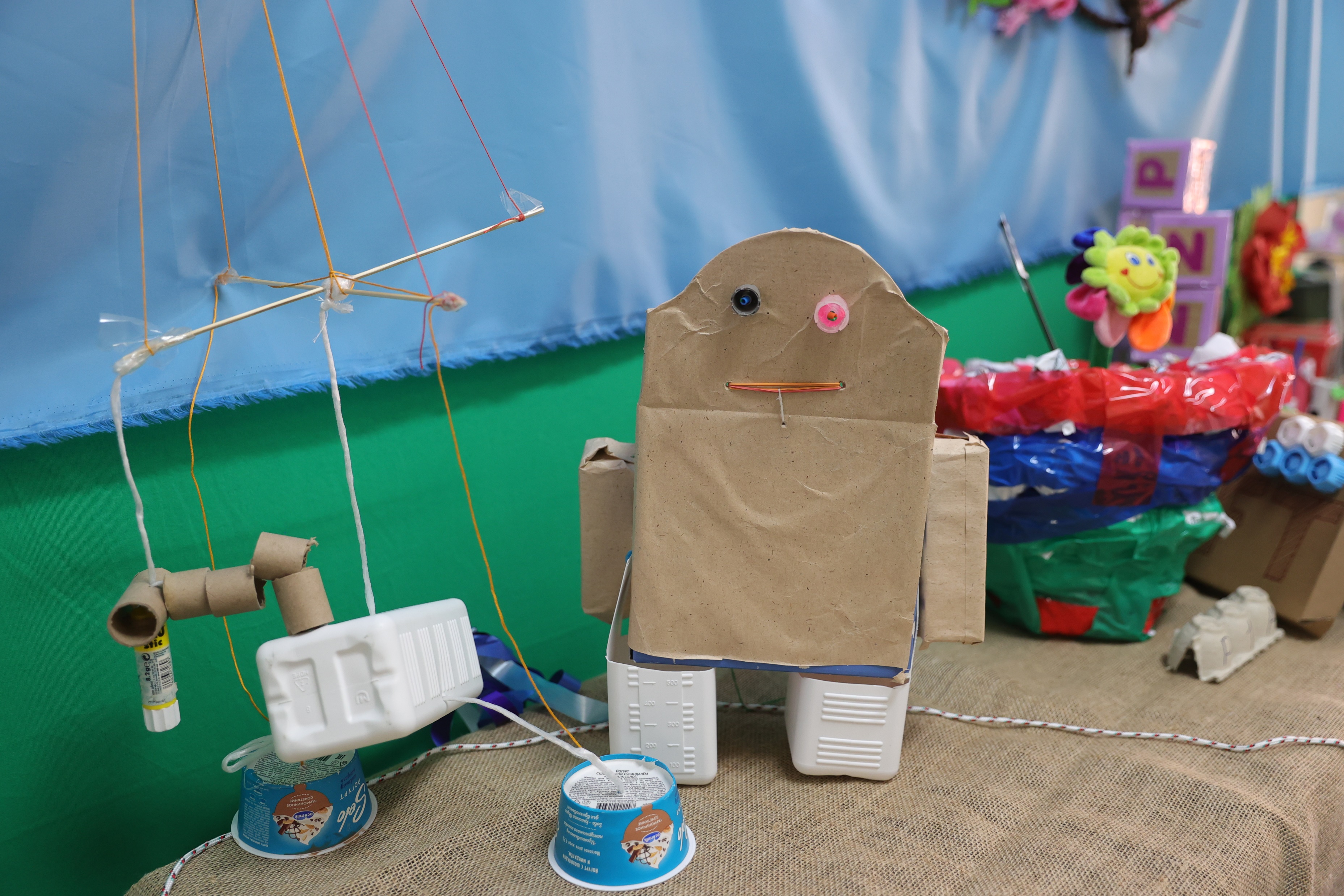 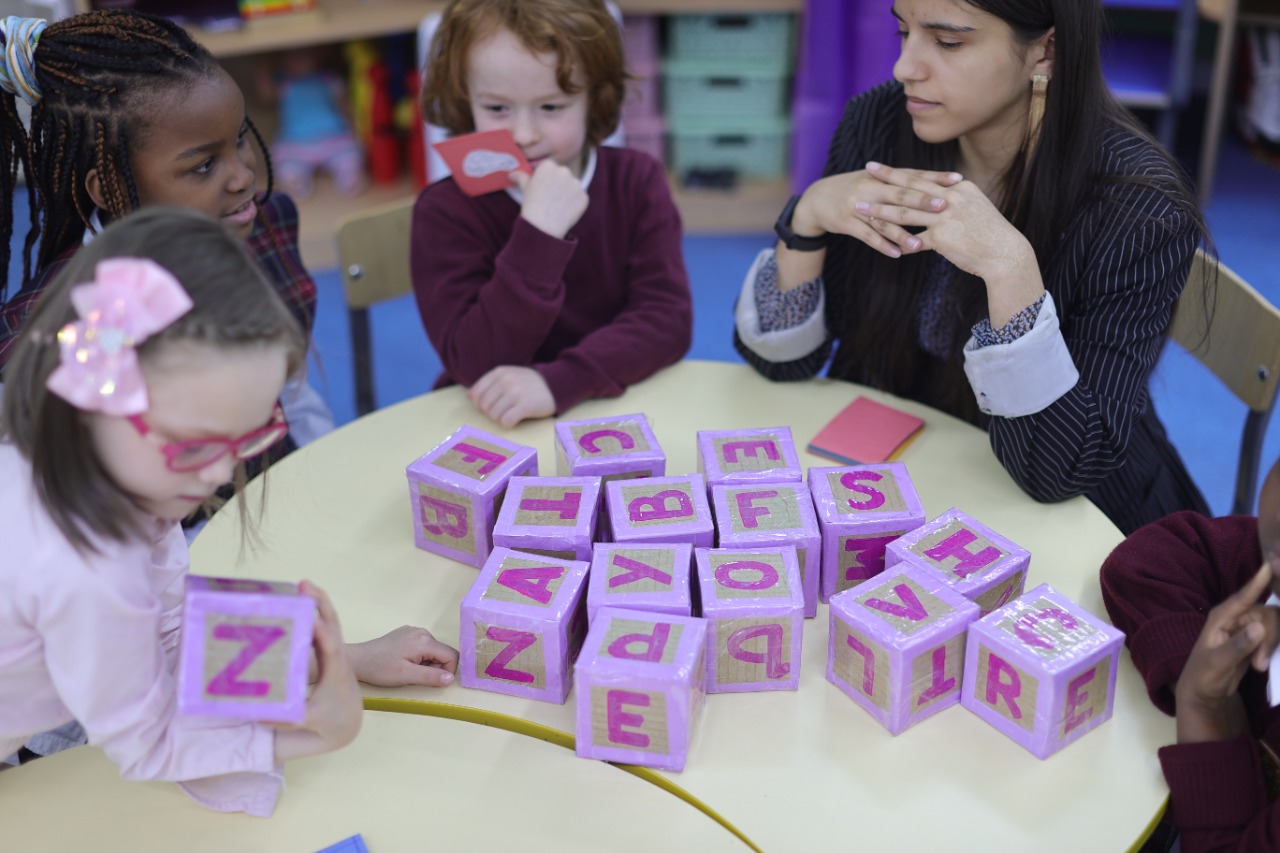 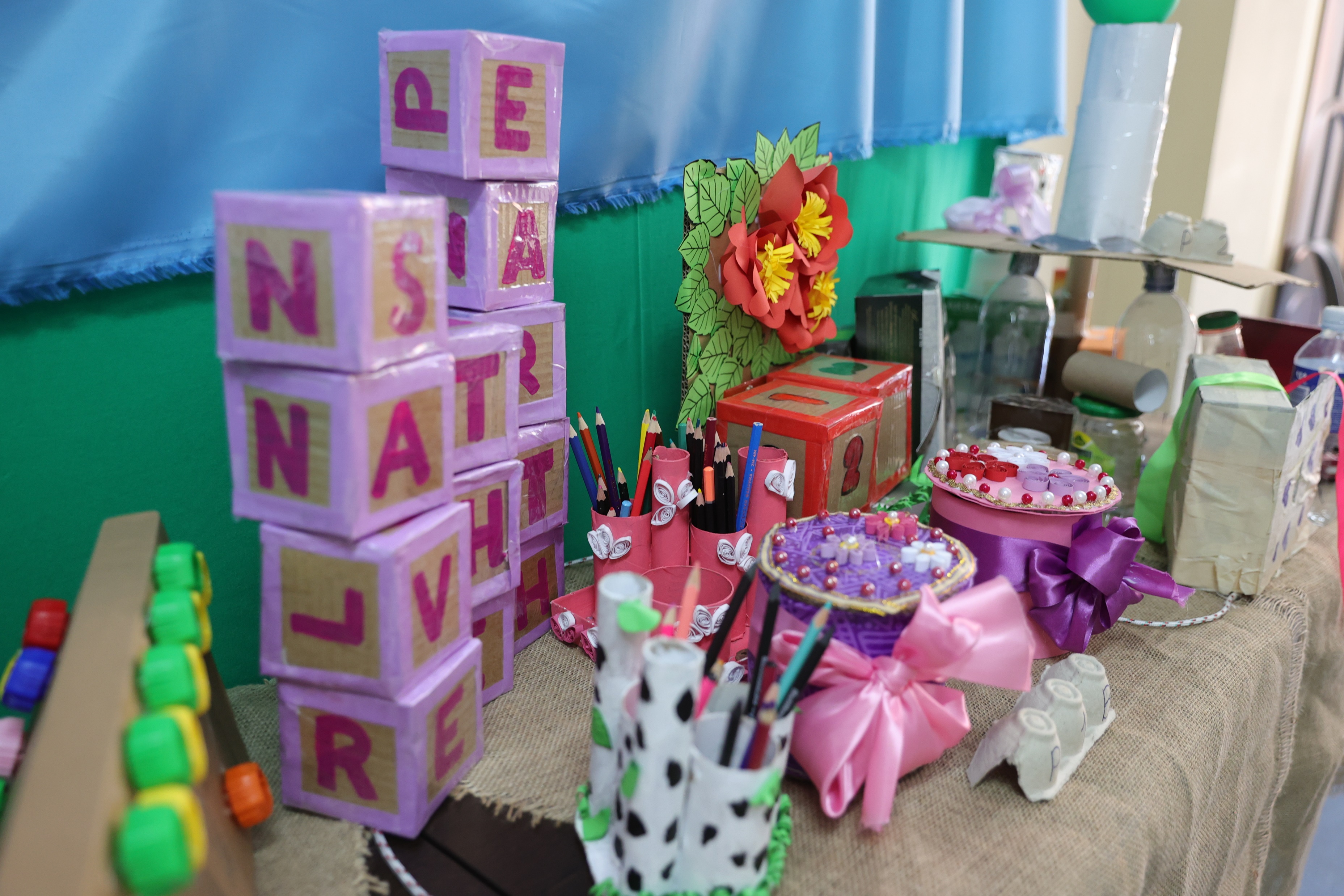 14. Взаимодействие поколений.
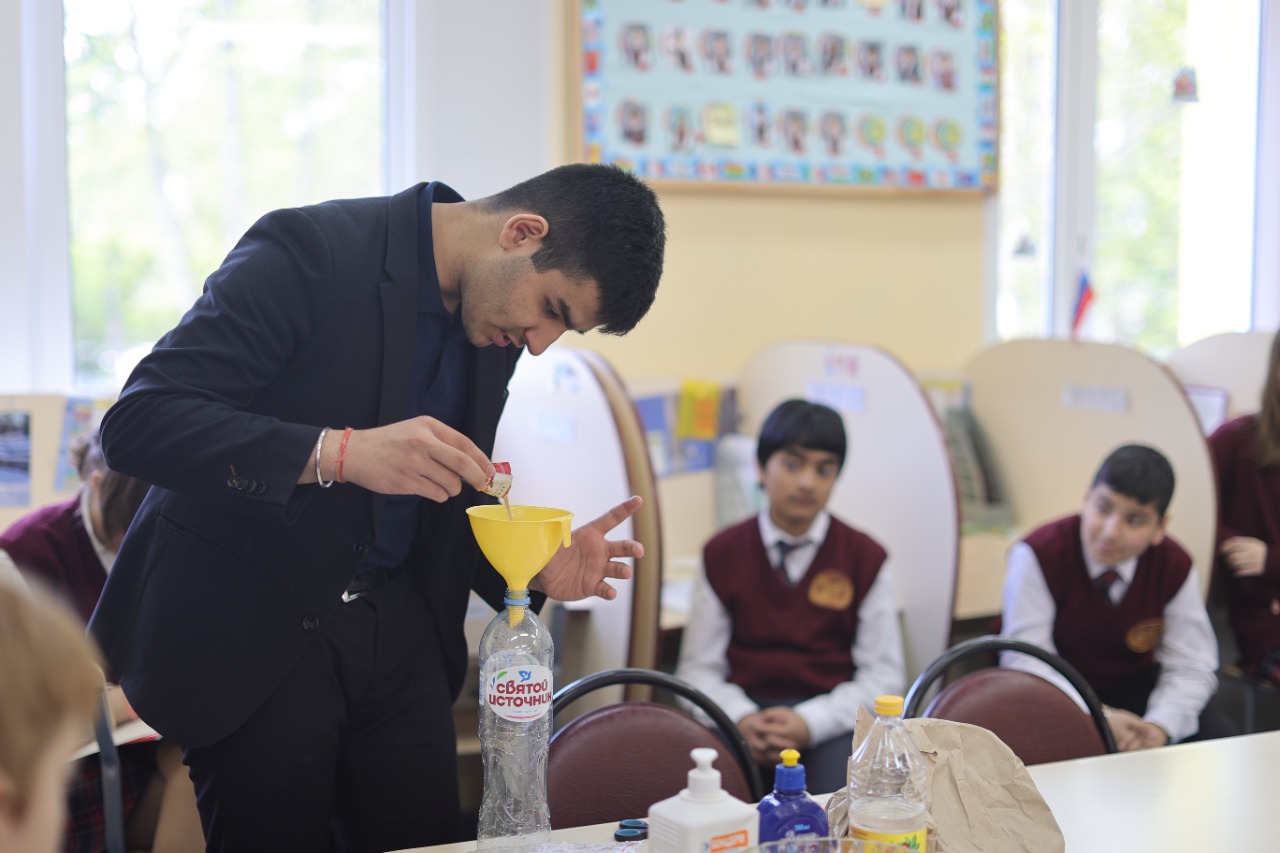 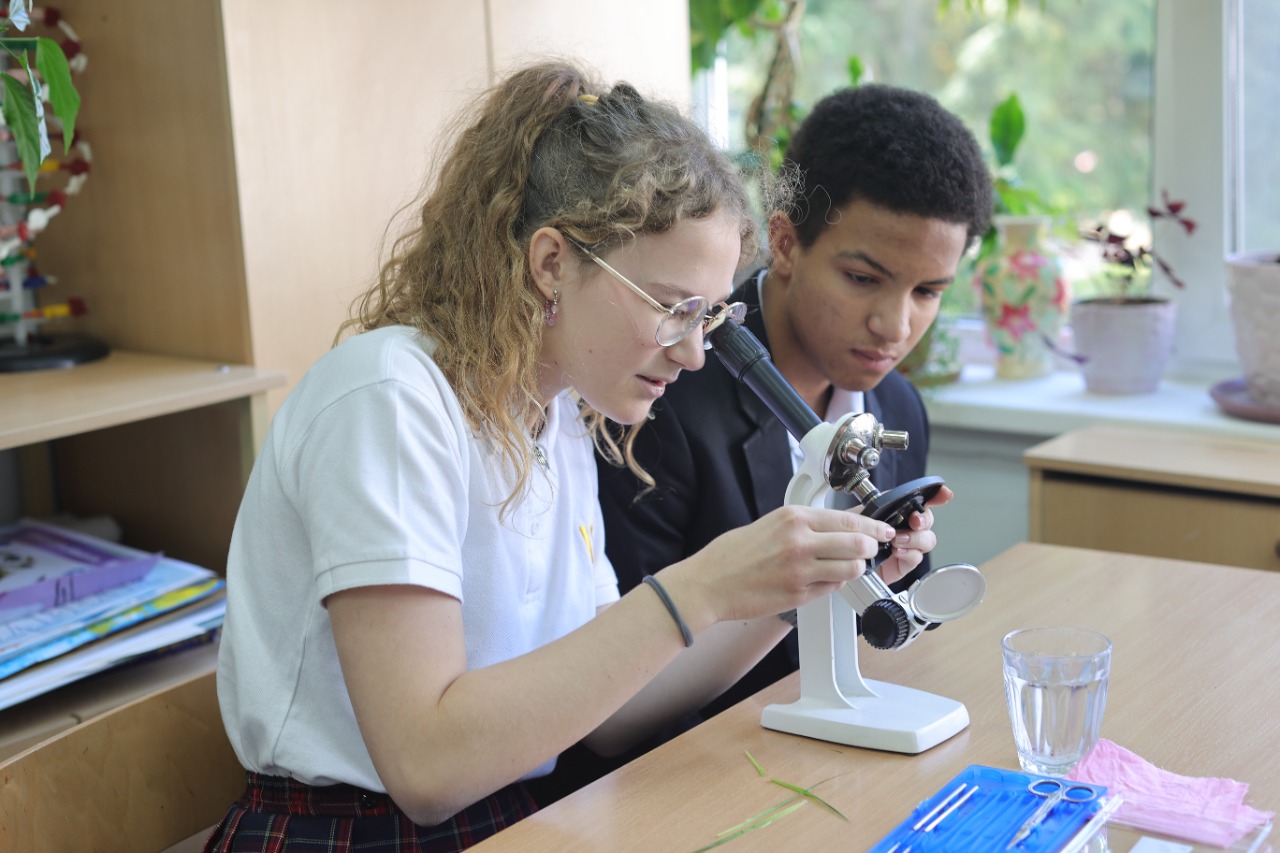 15. Живем общей идей. Показываем на своём примере.
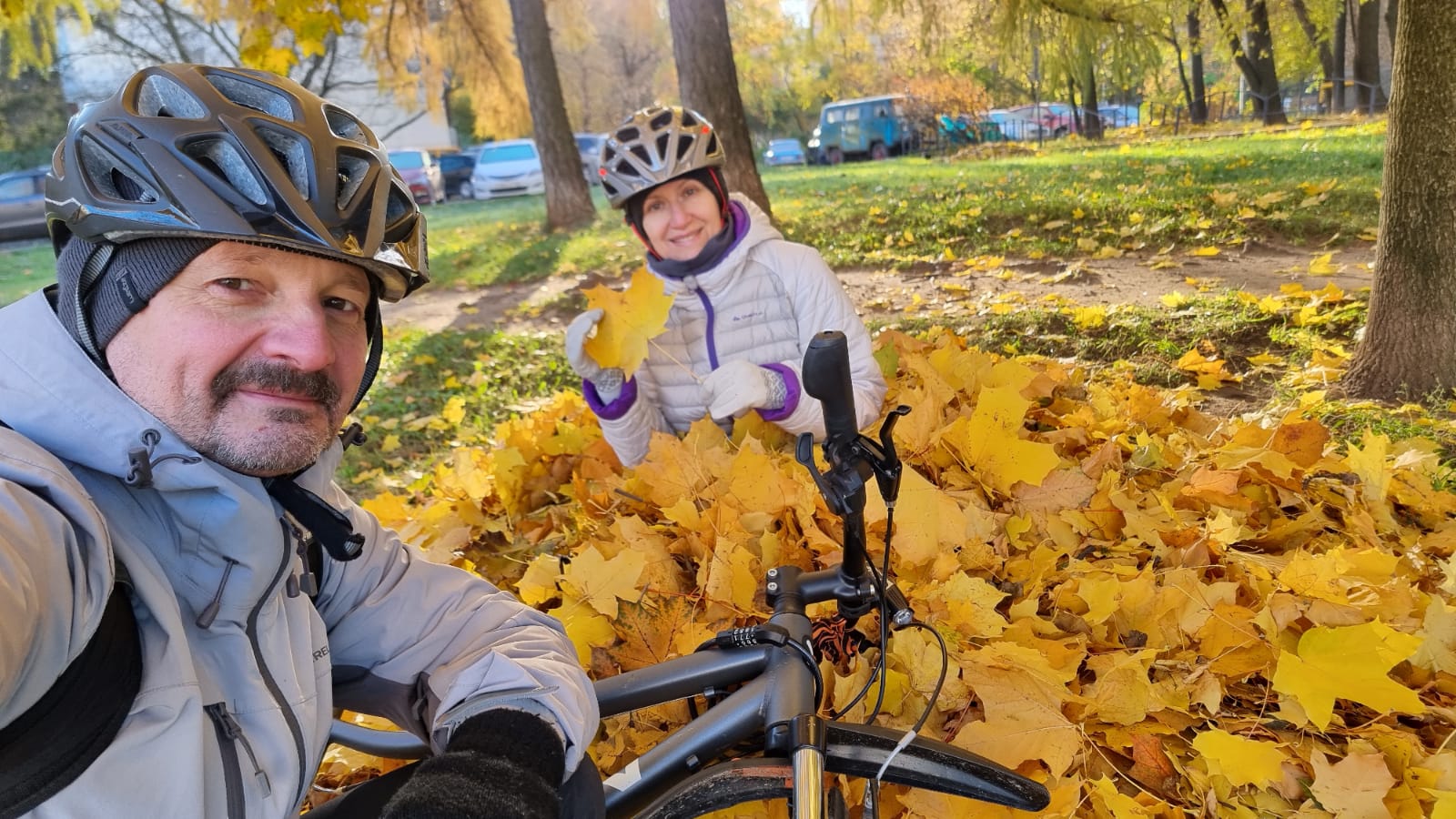 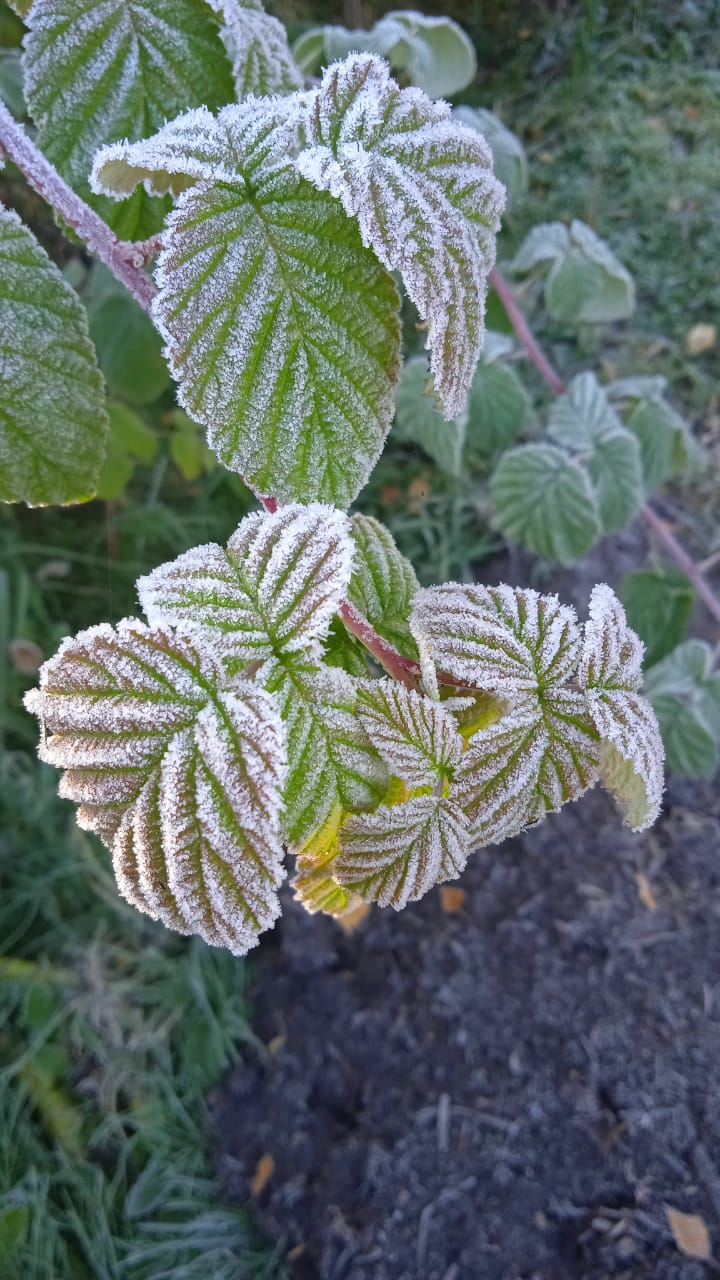 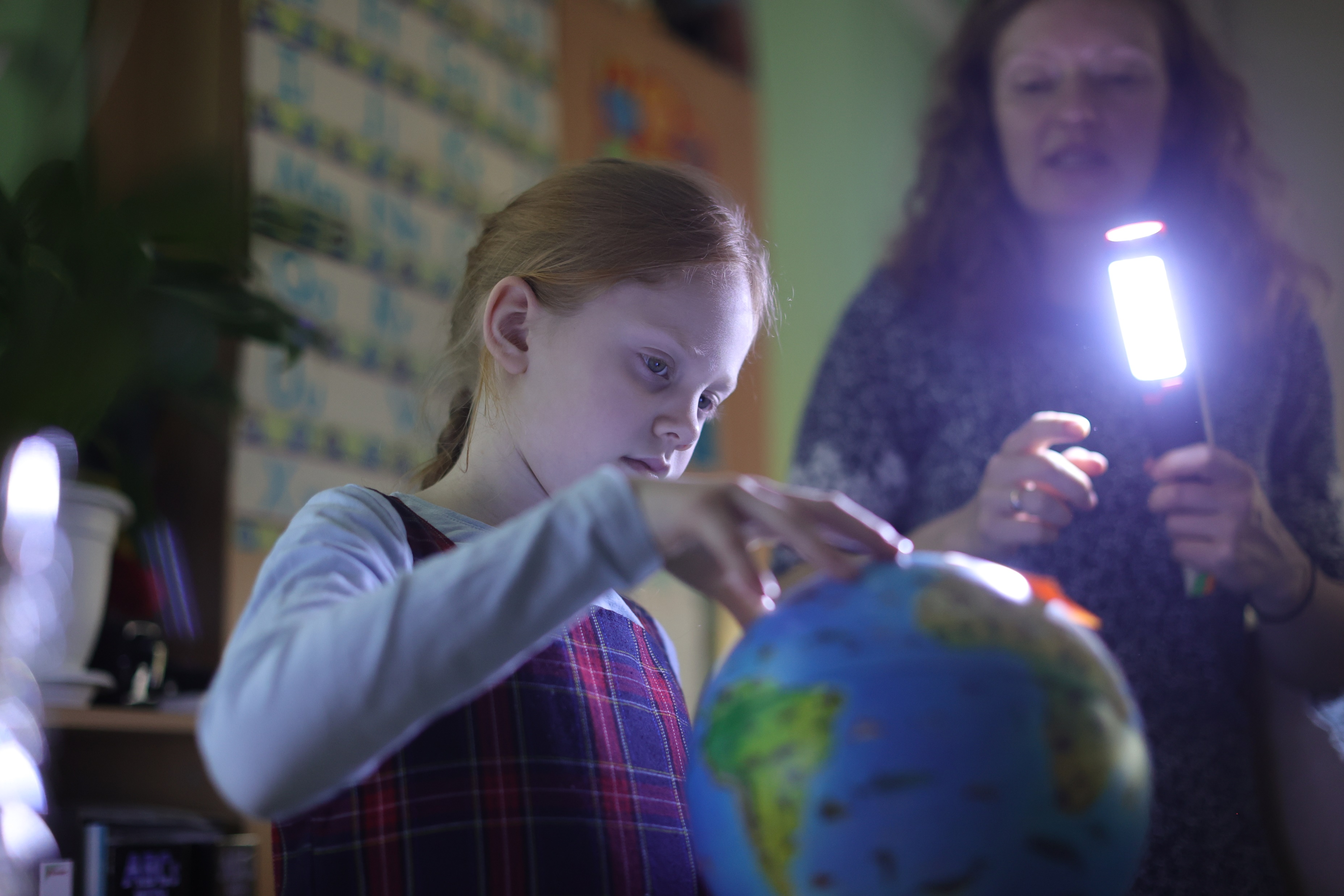